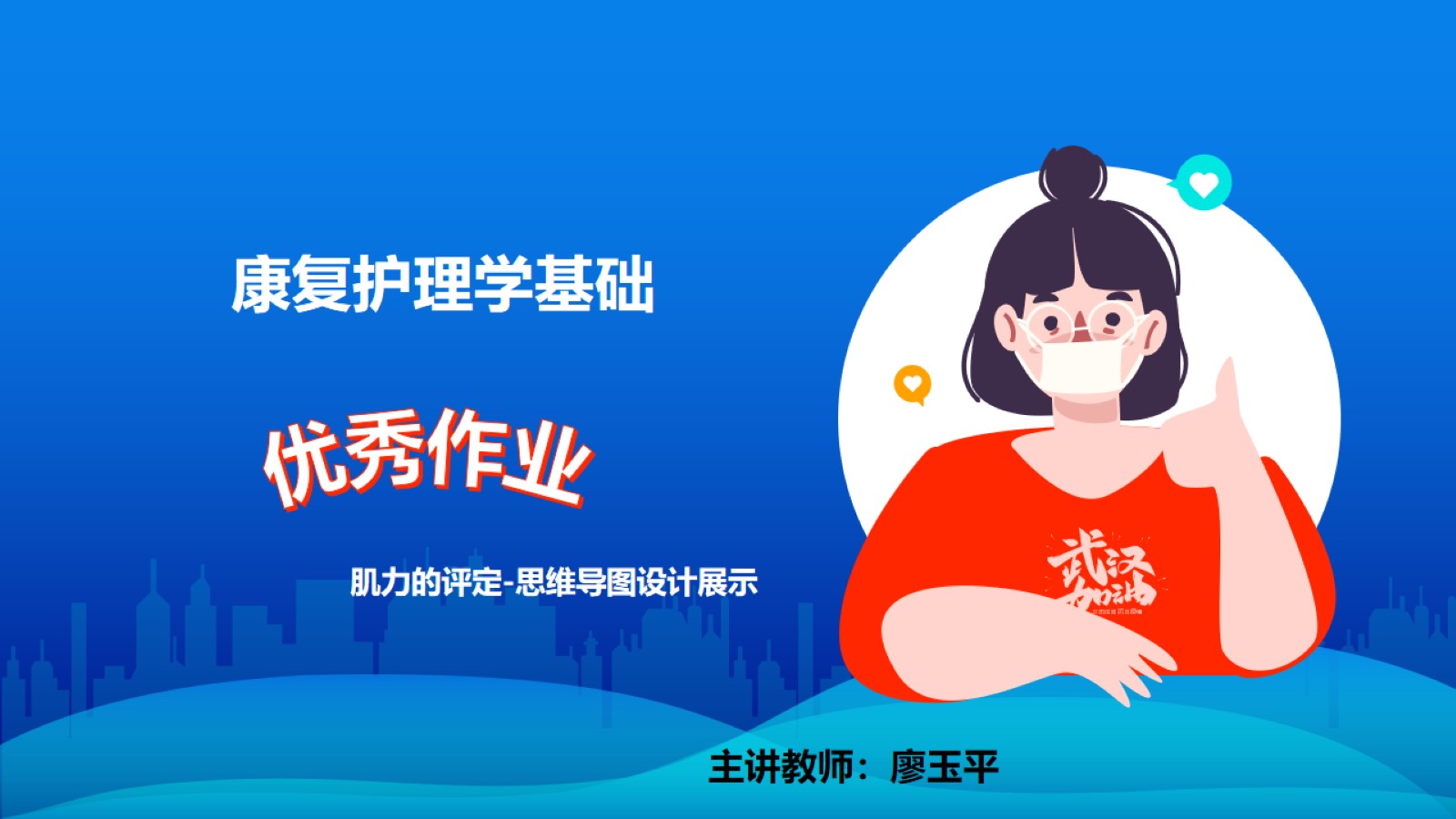 康复护理学基础
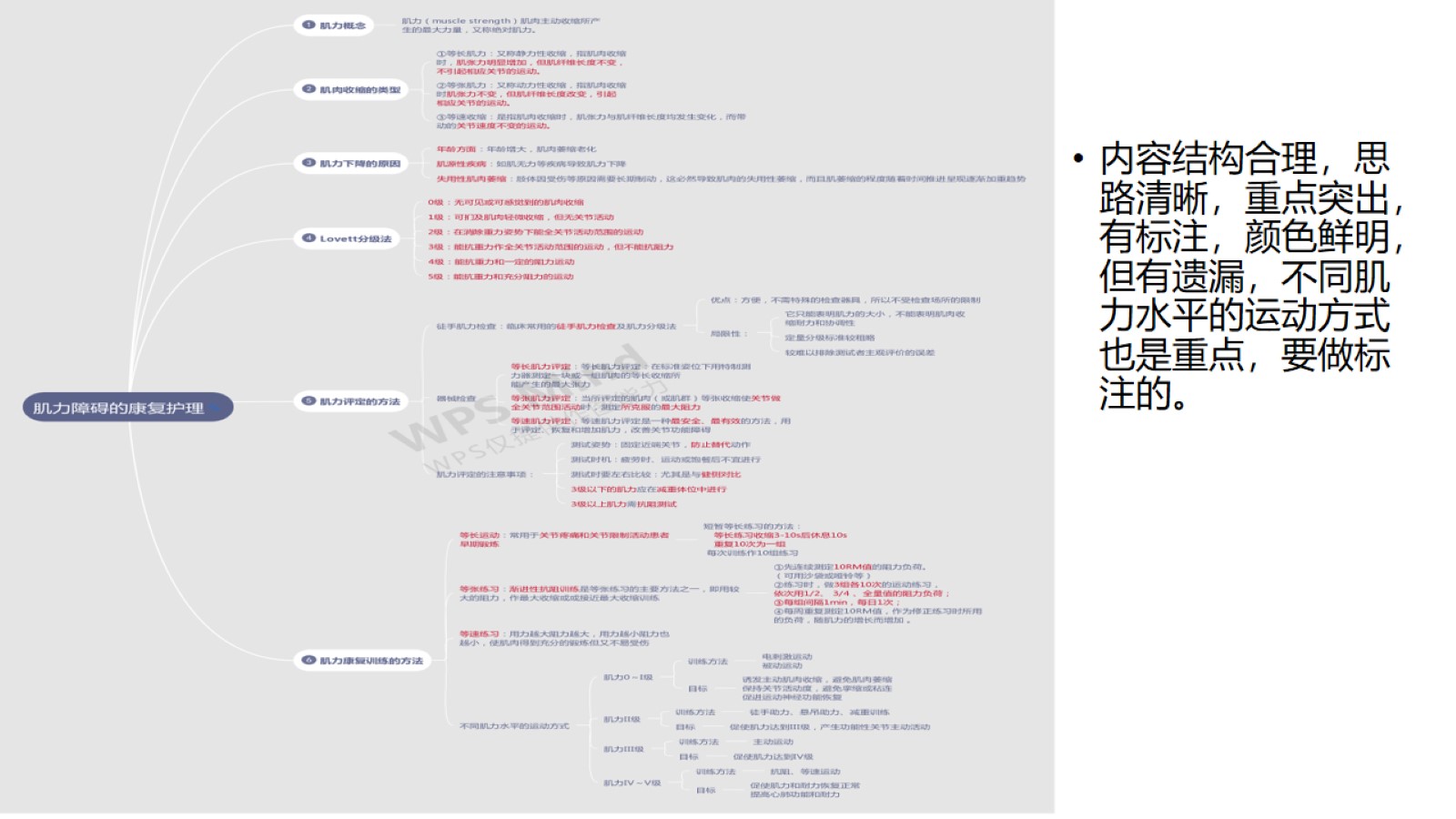 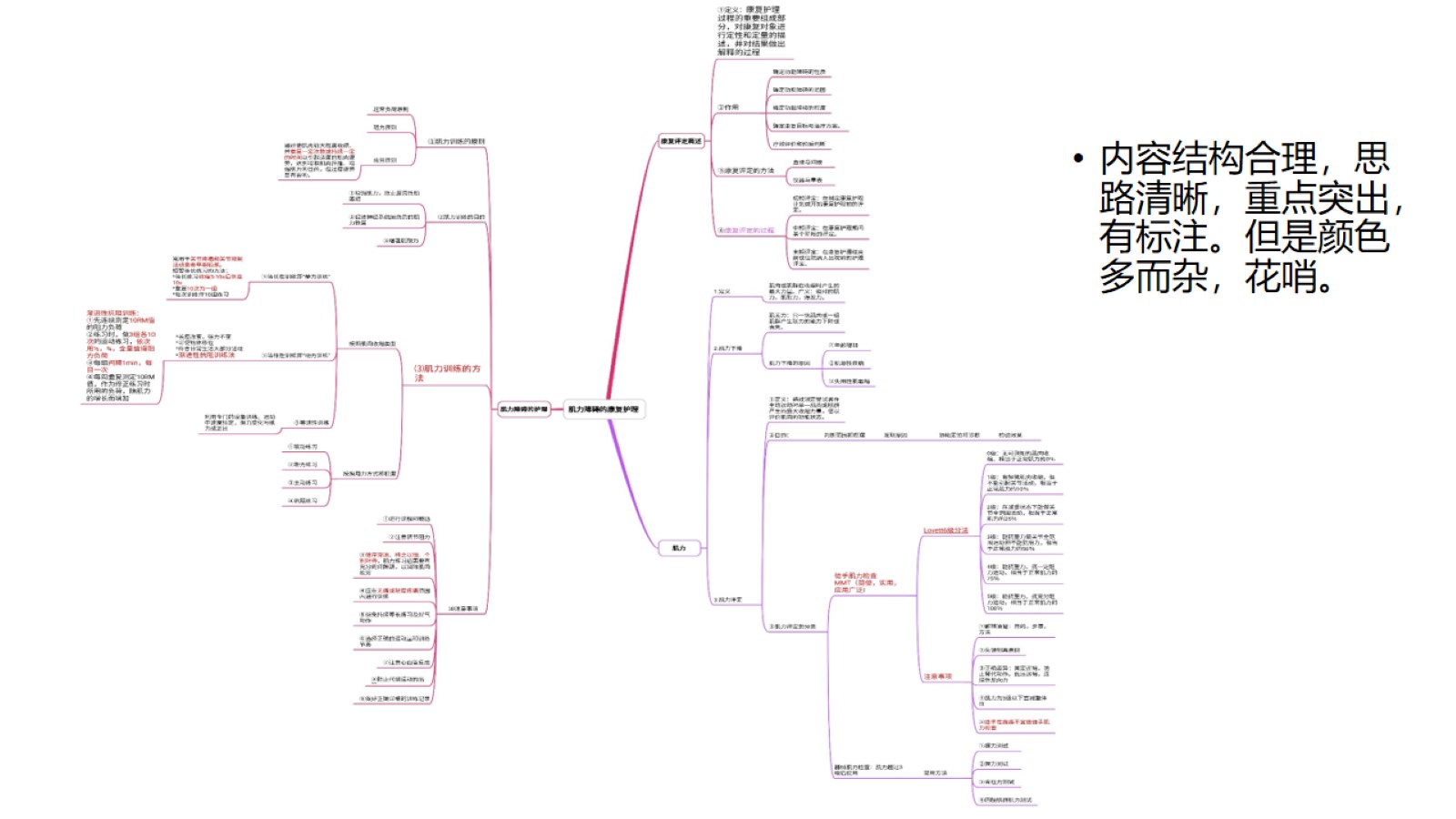 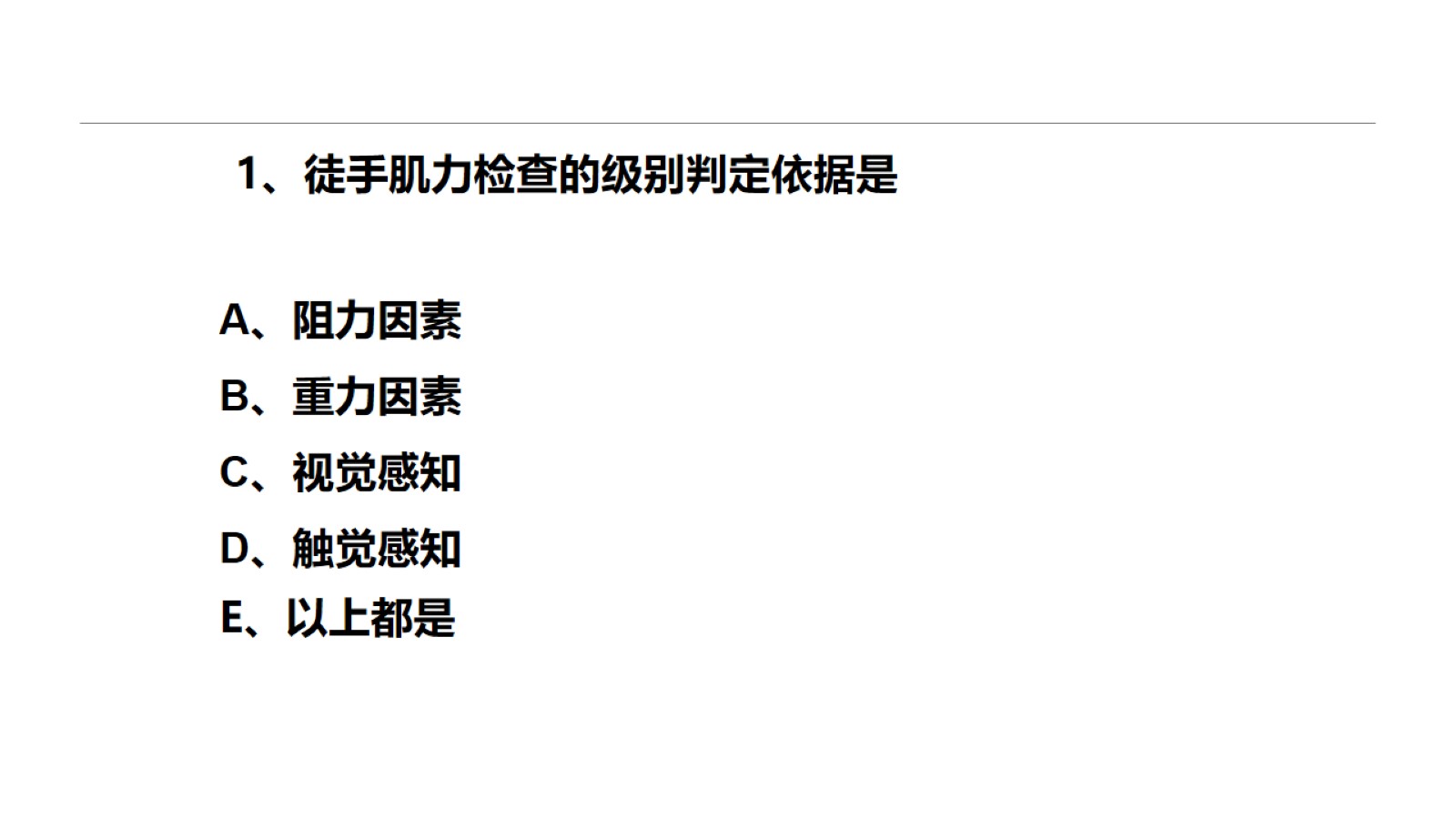 1、徒手肌力检查的级别判定依据是A、阻力因素     B、重力因素     C、视觉感知     D、触觉感知
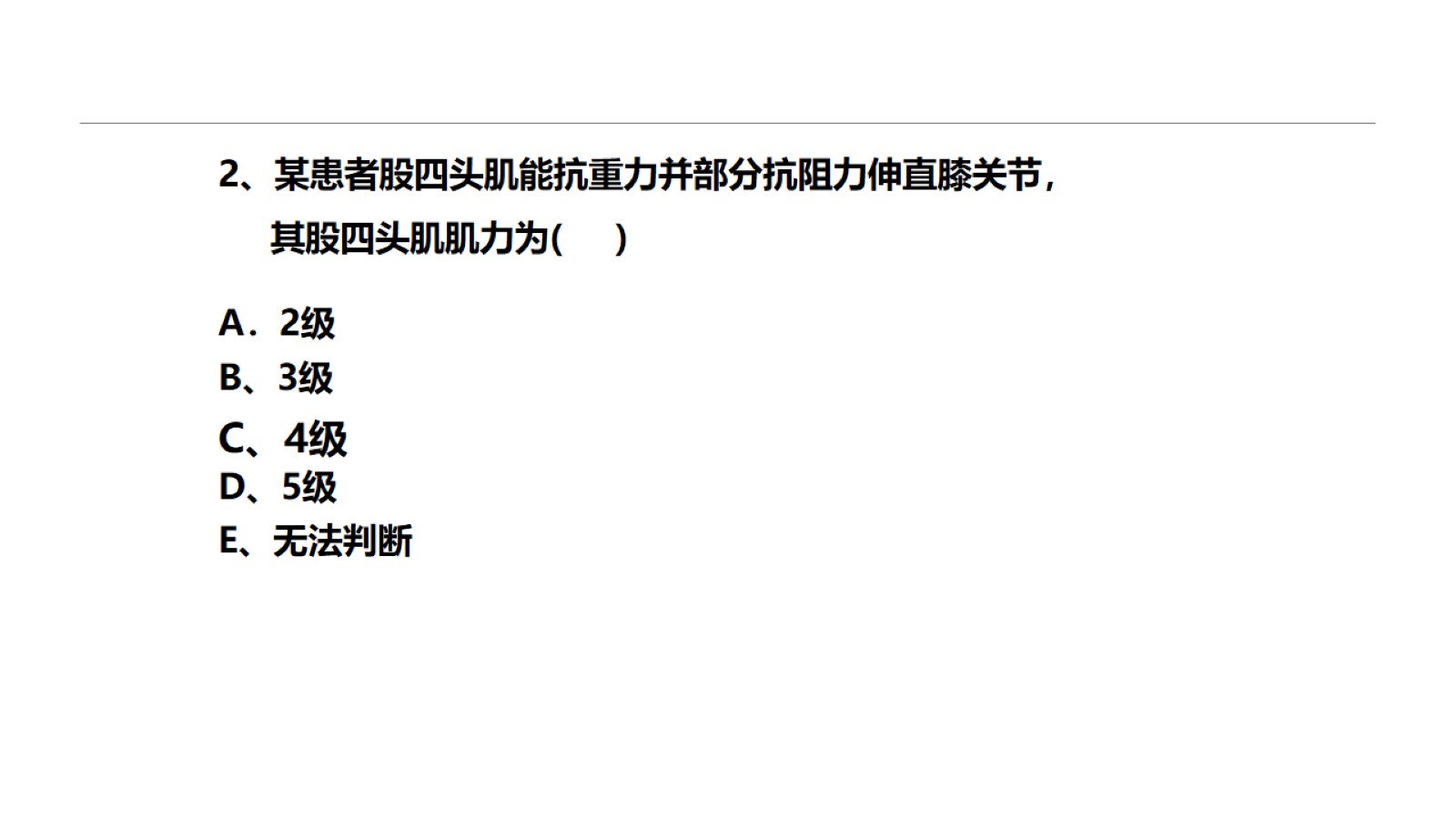 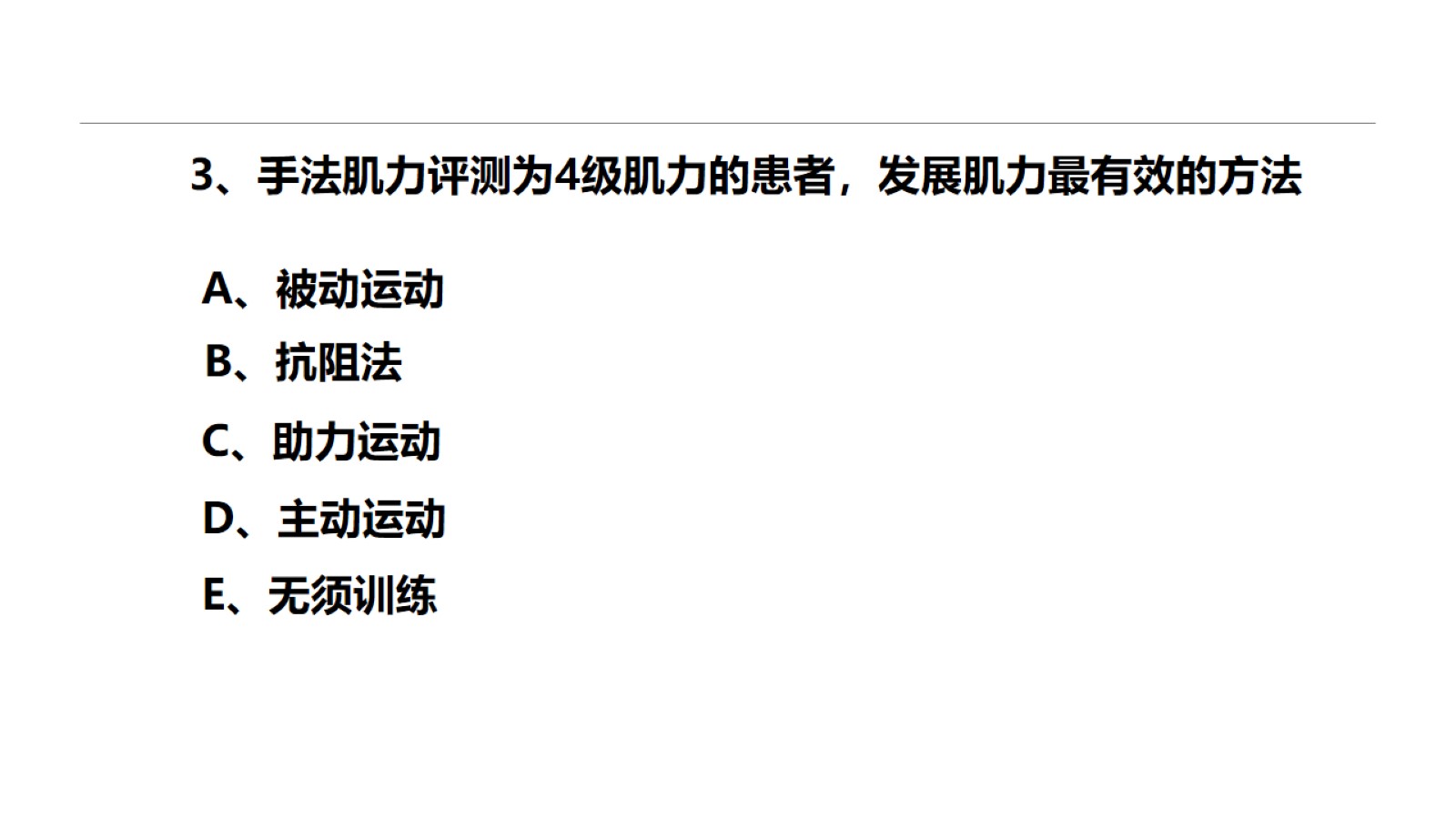 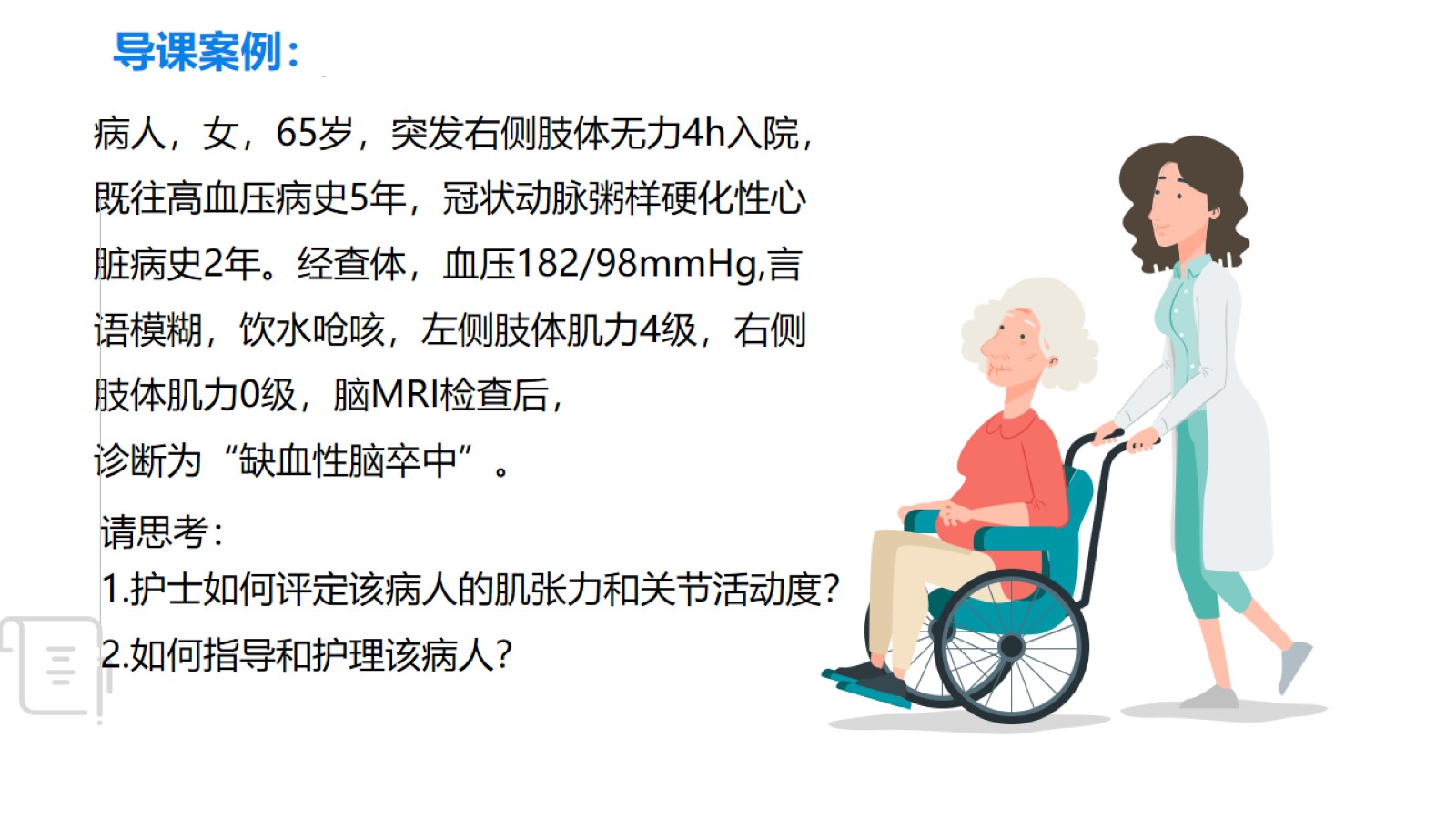 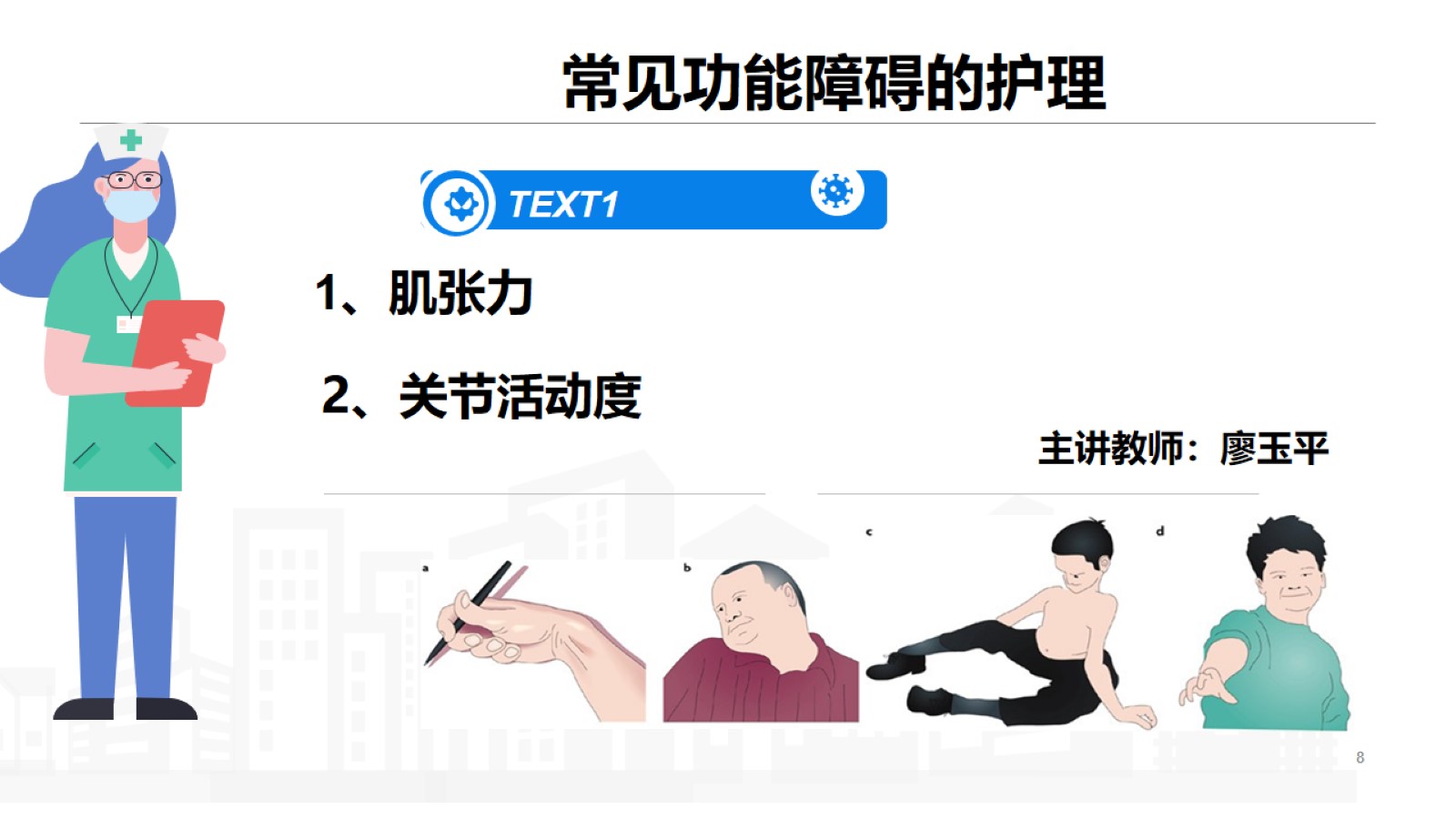 常见功能障碍的护理
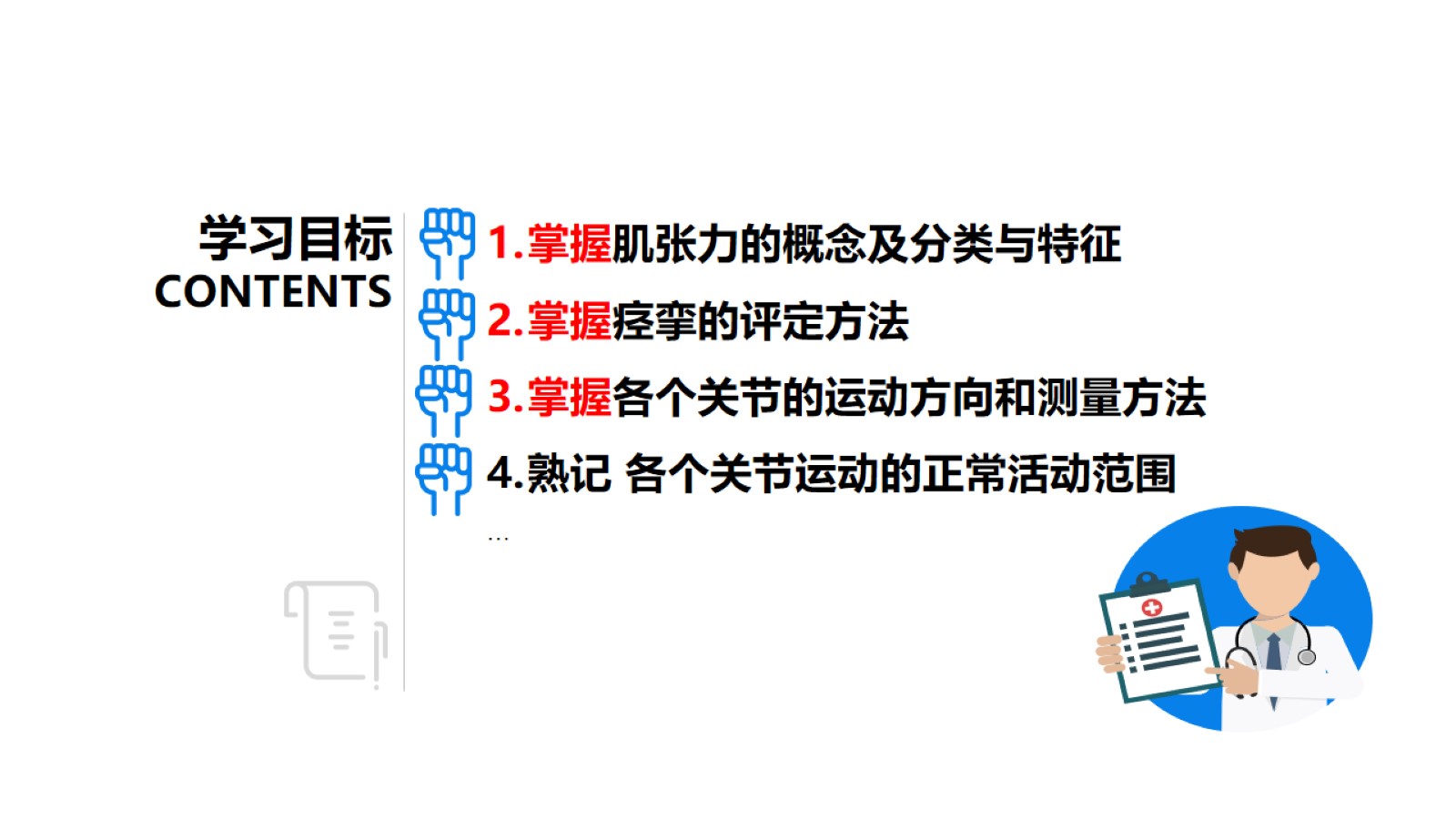 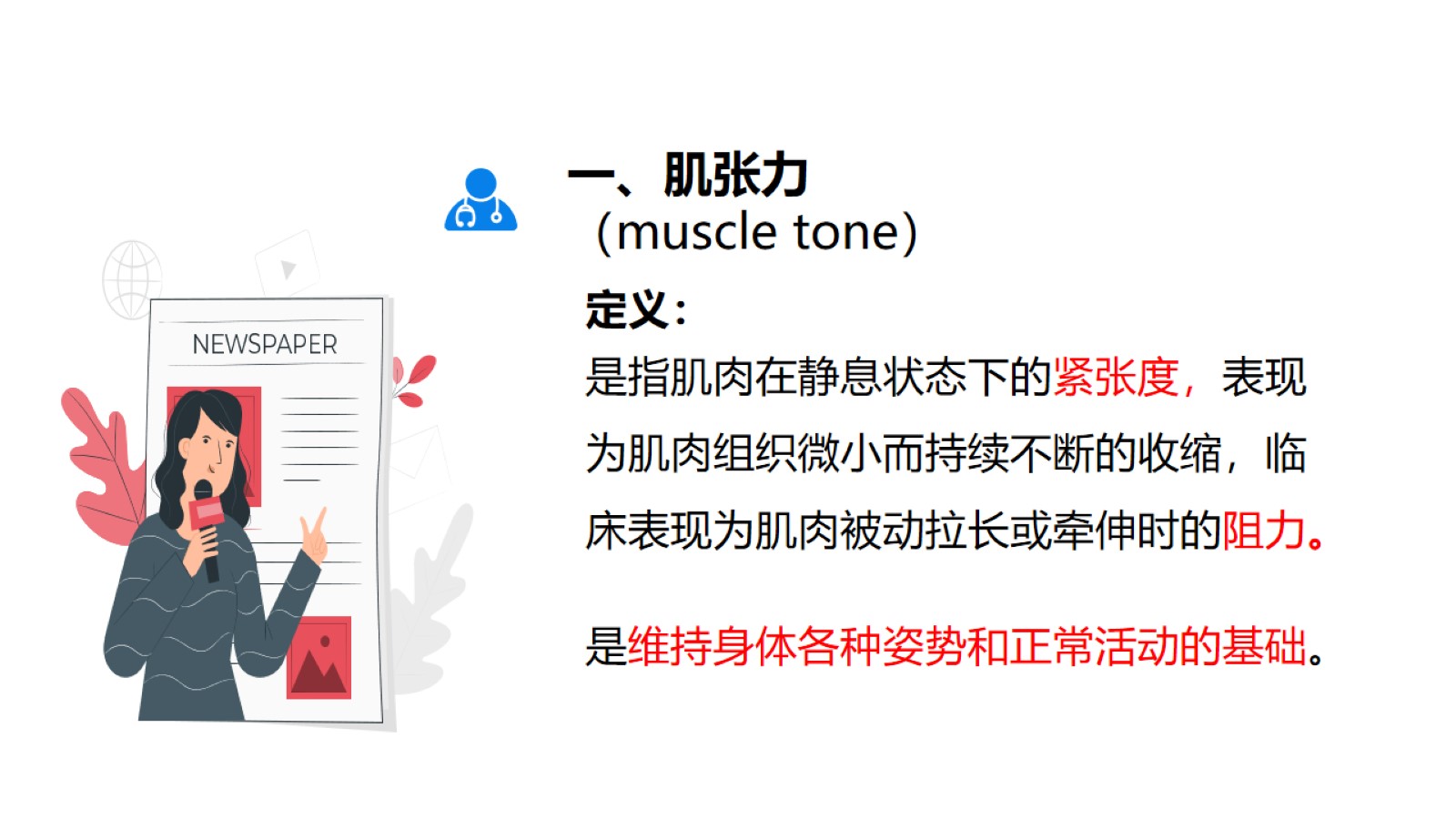 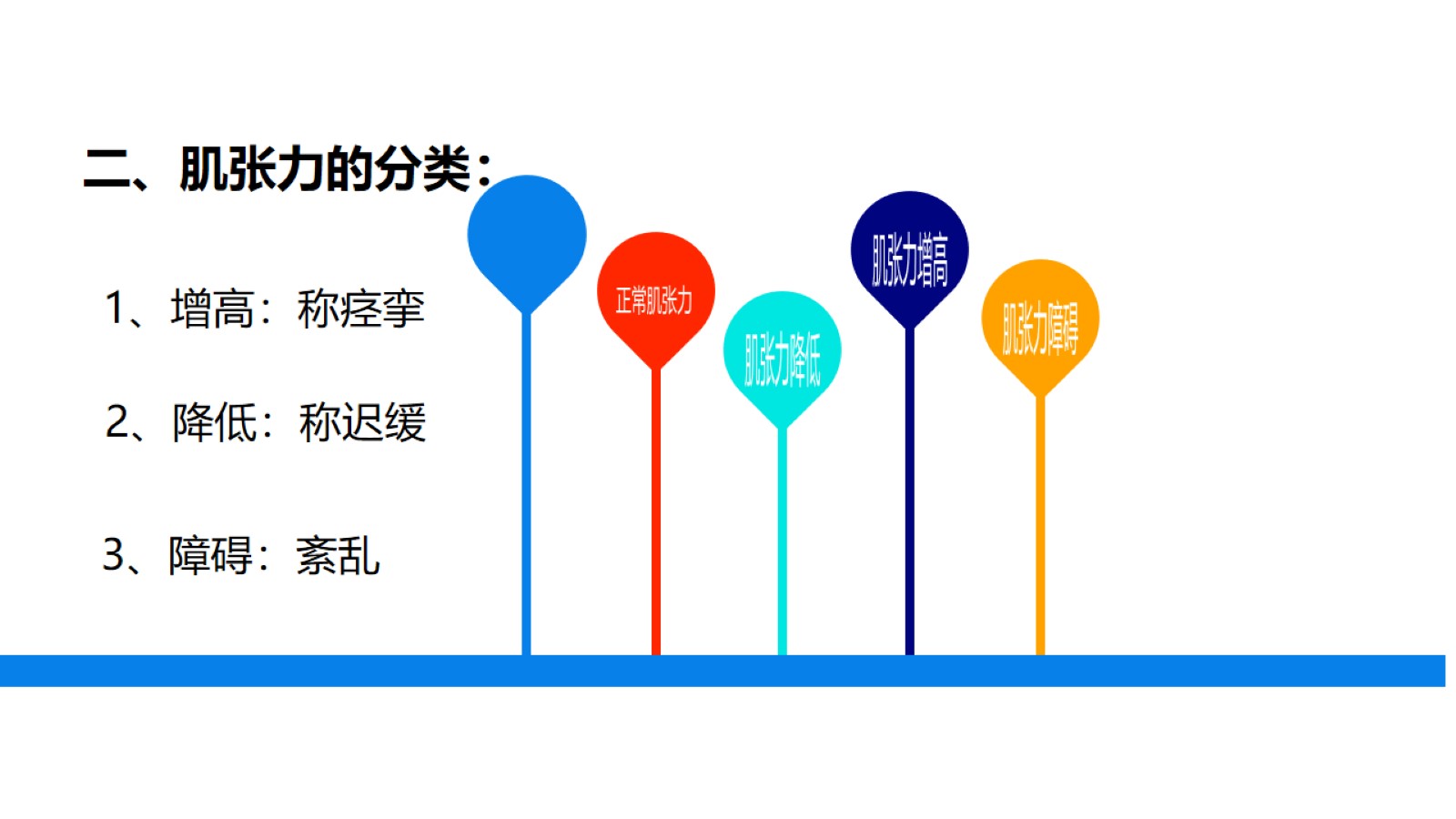 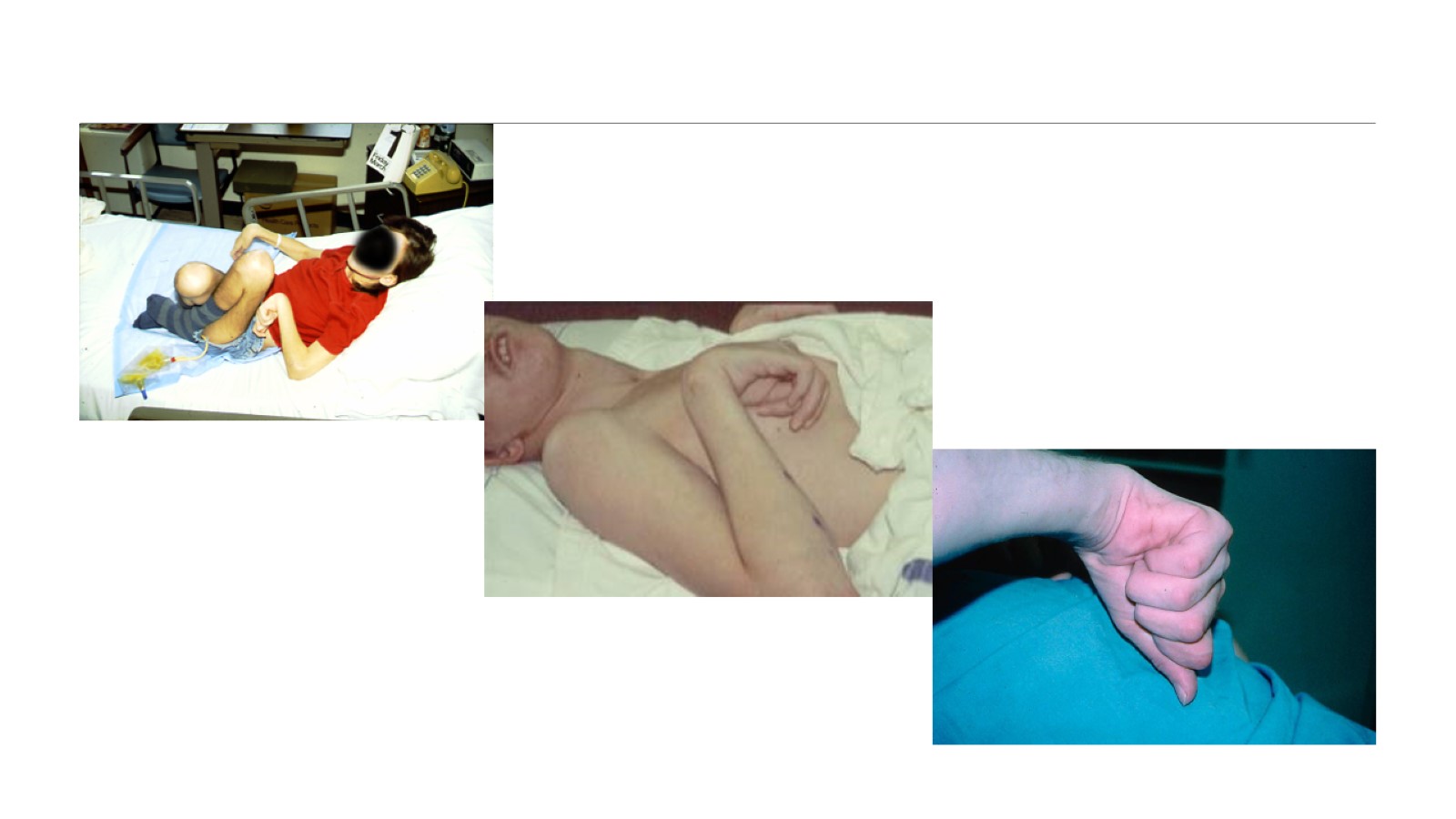 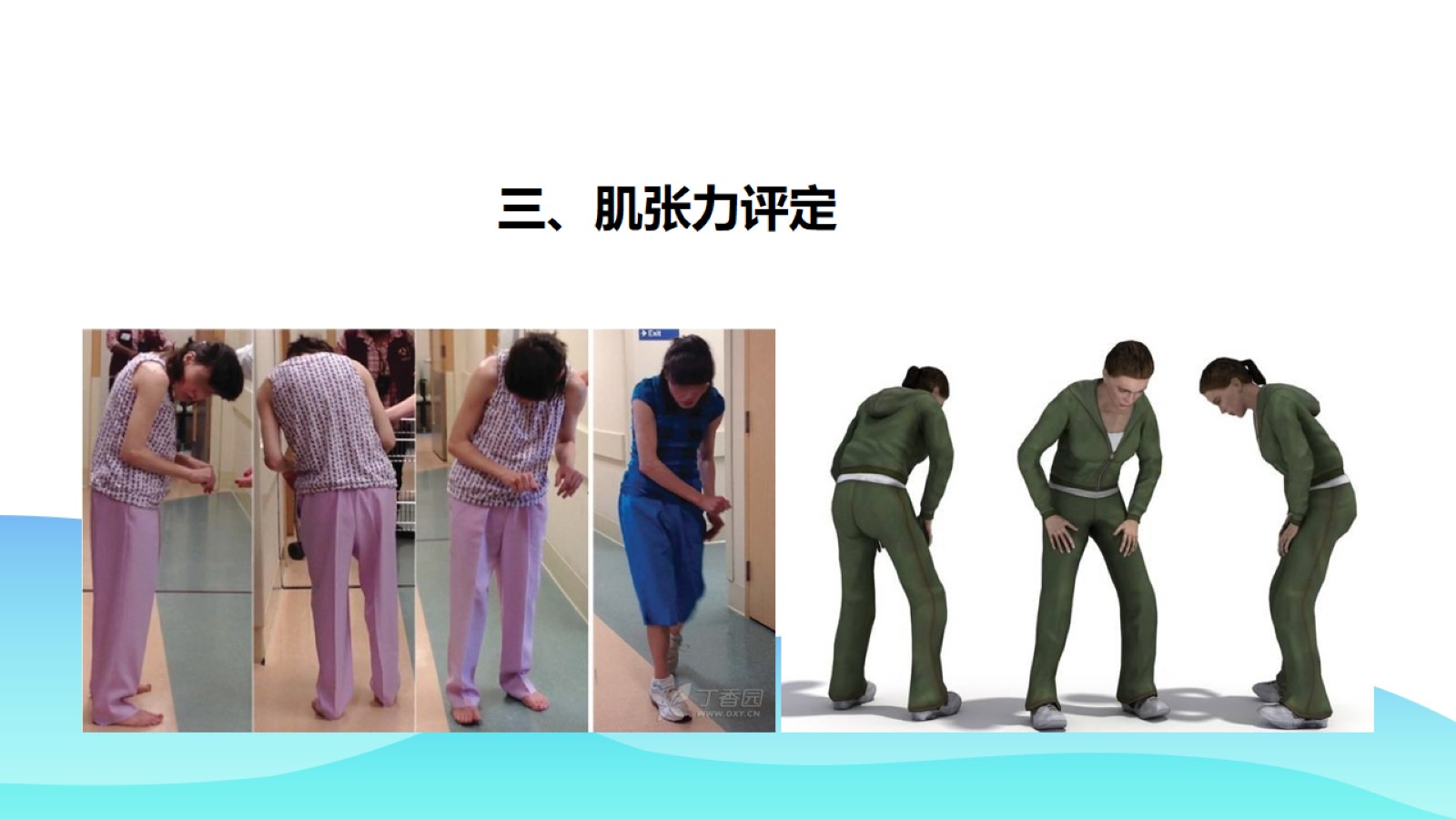 三、肌张力评定
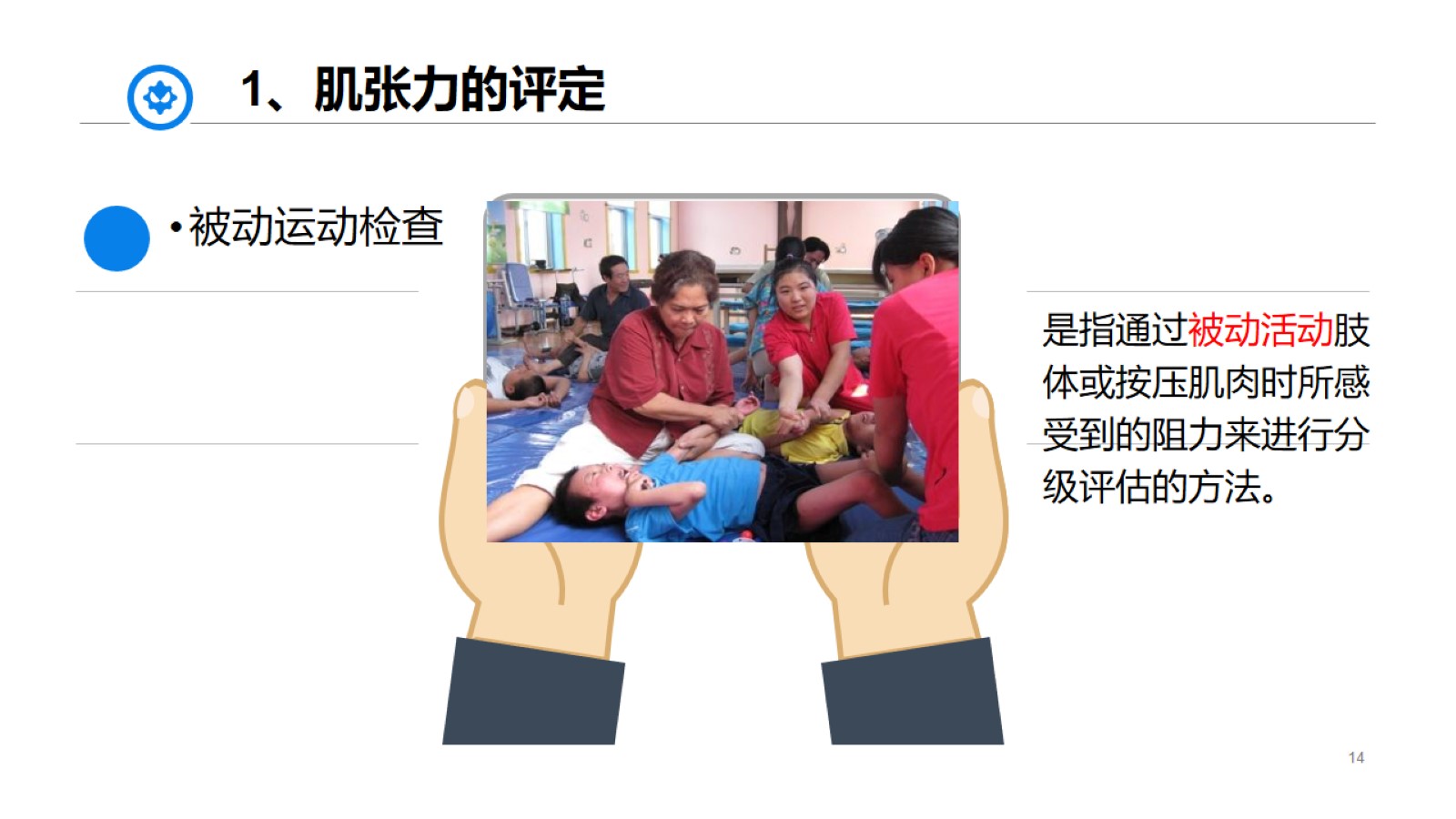 1、肌张力的评定
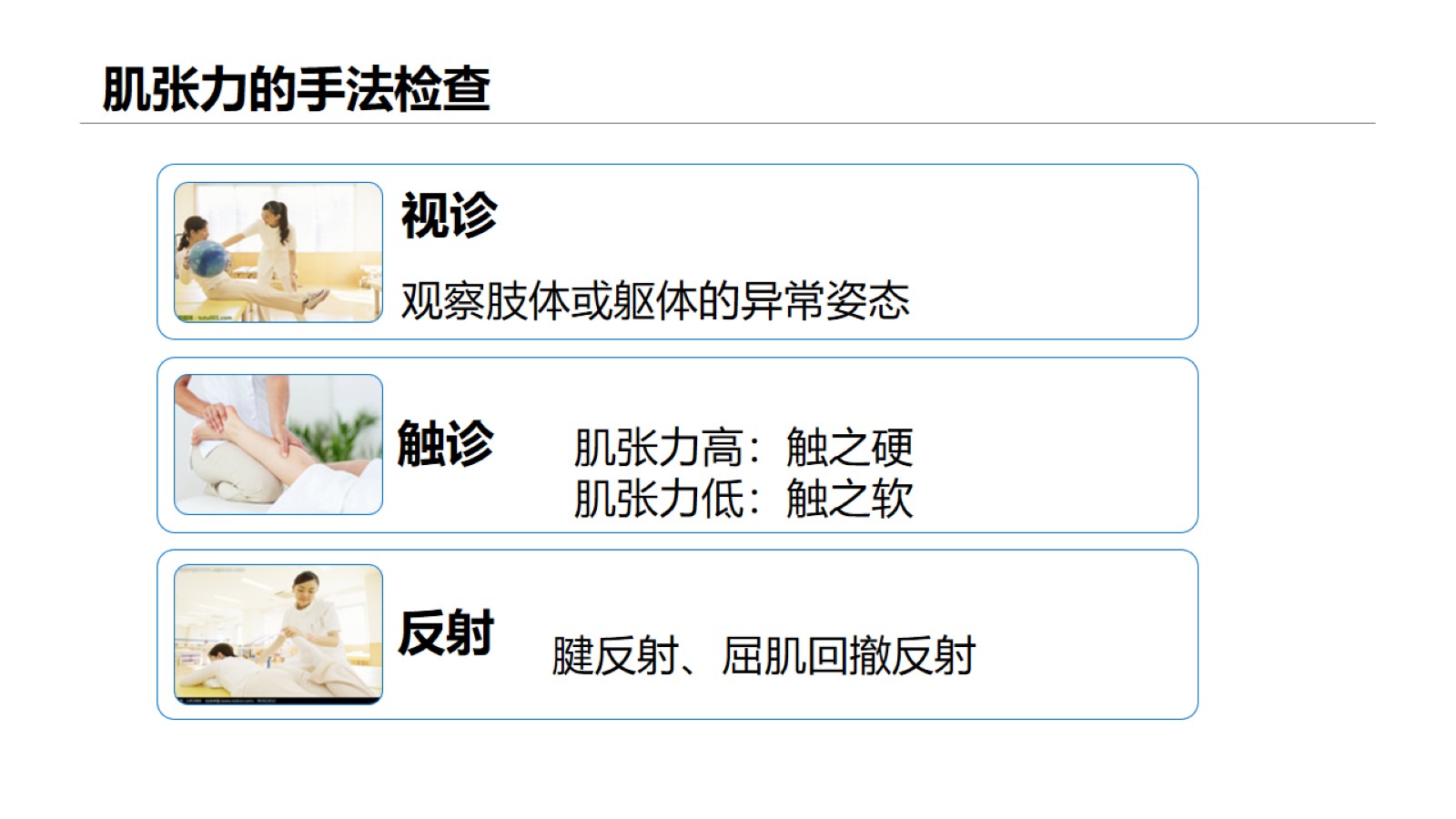 肌张力的手法检查
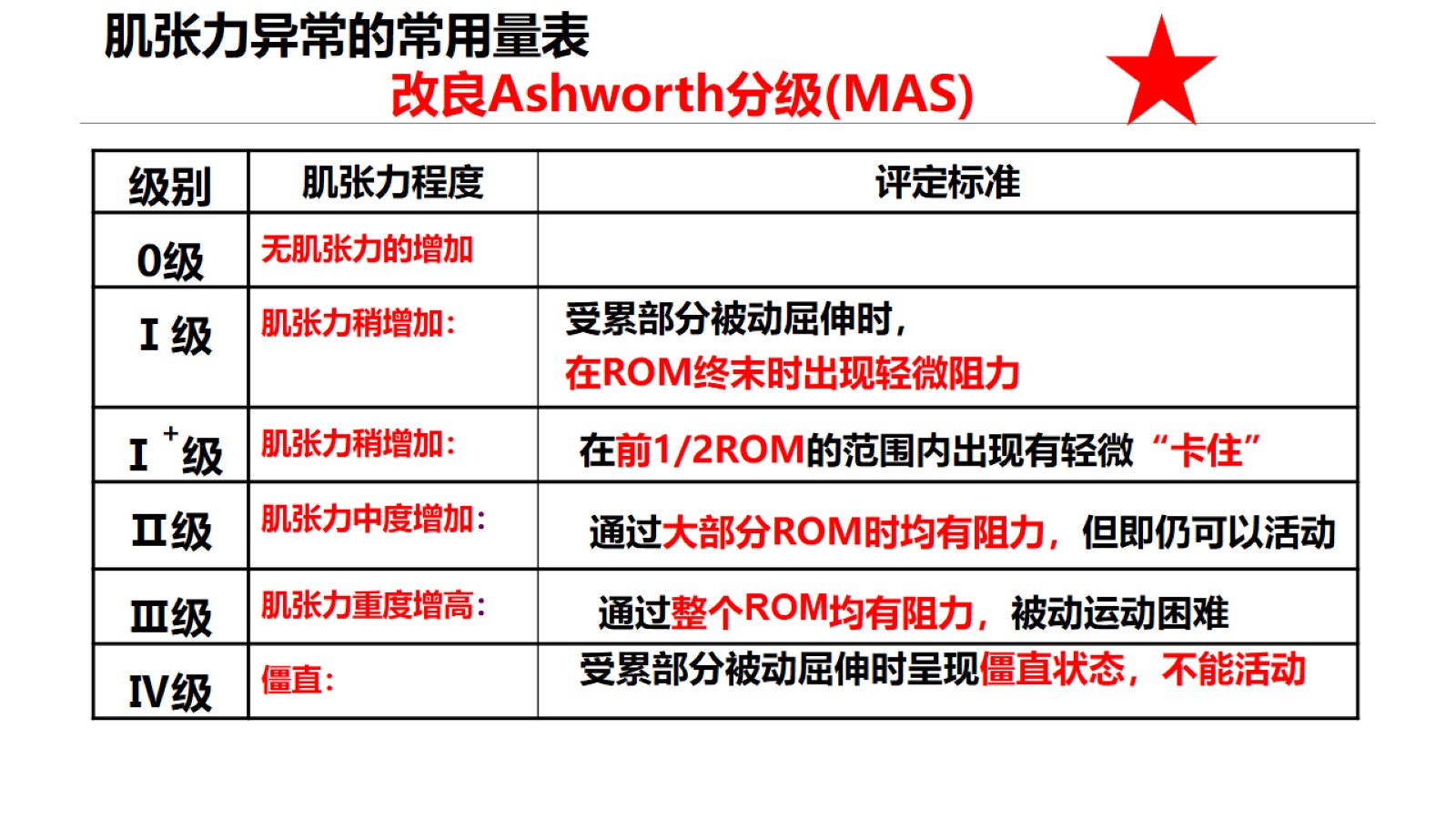 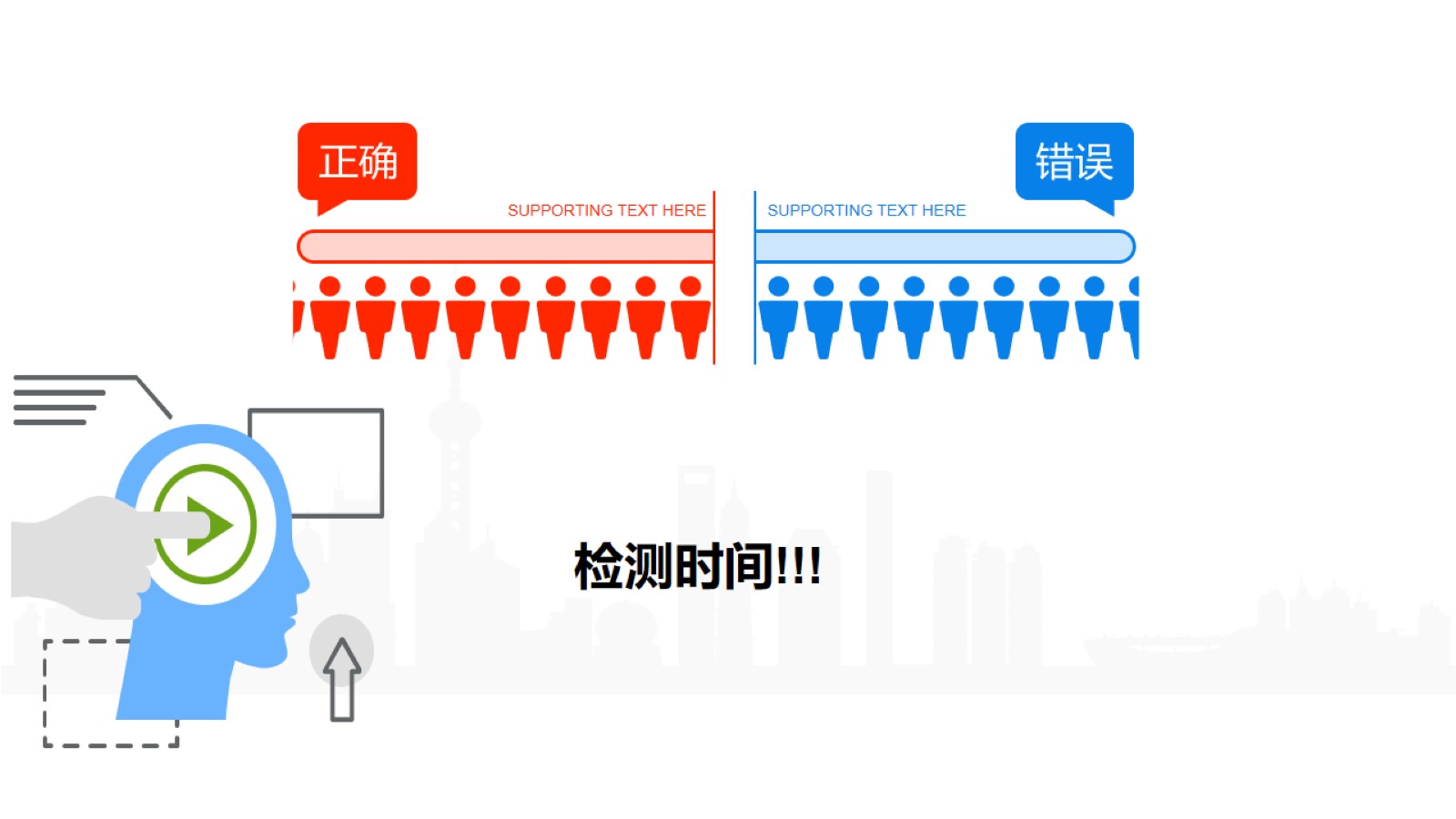 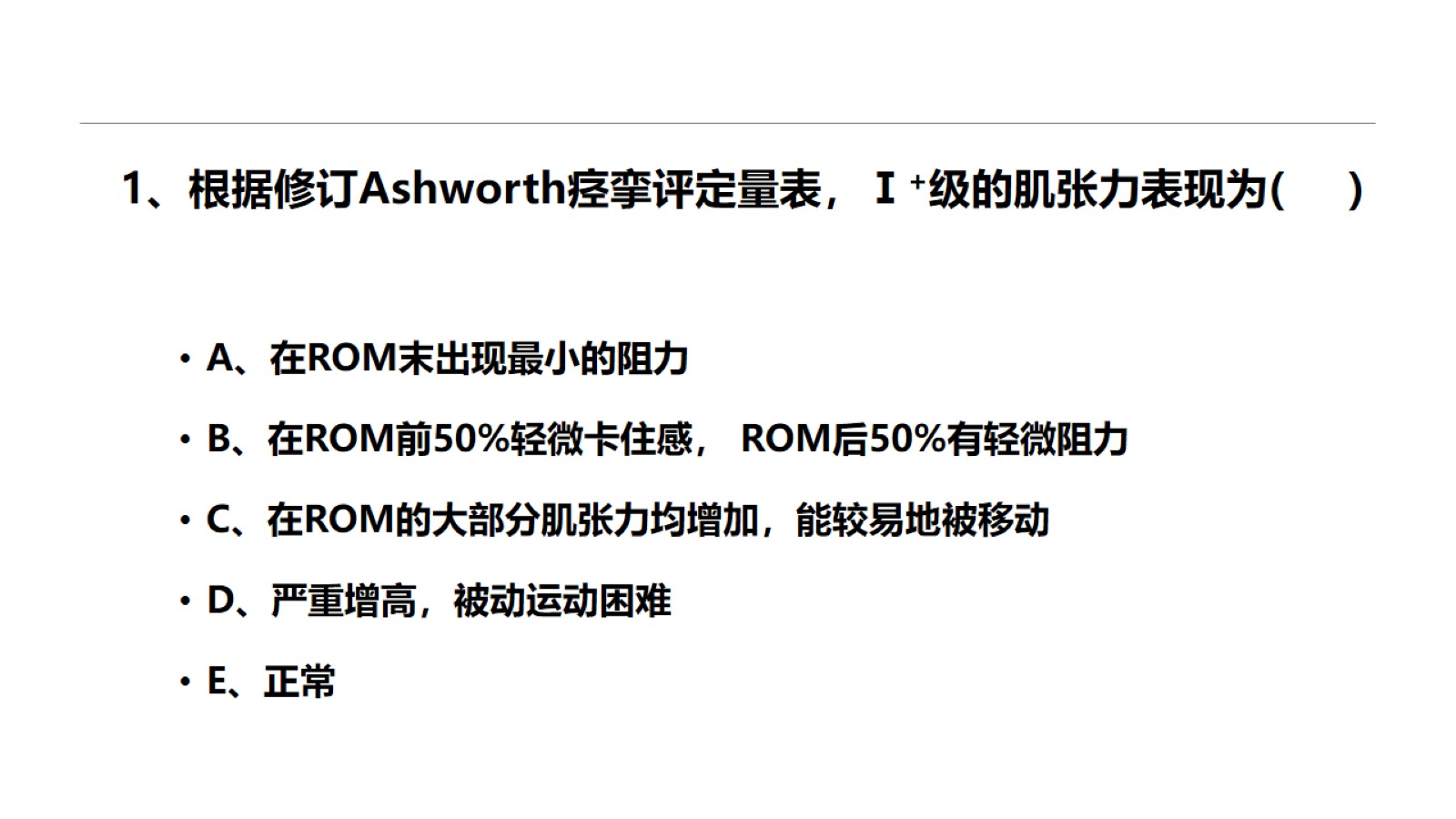 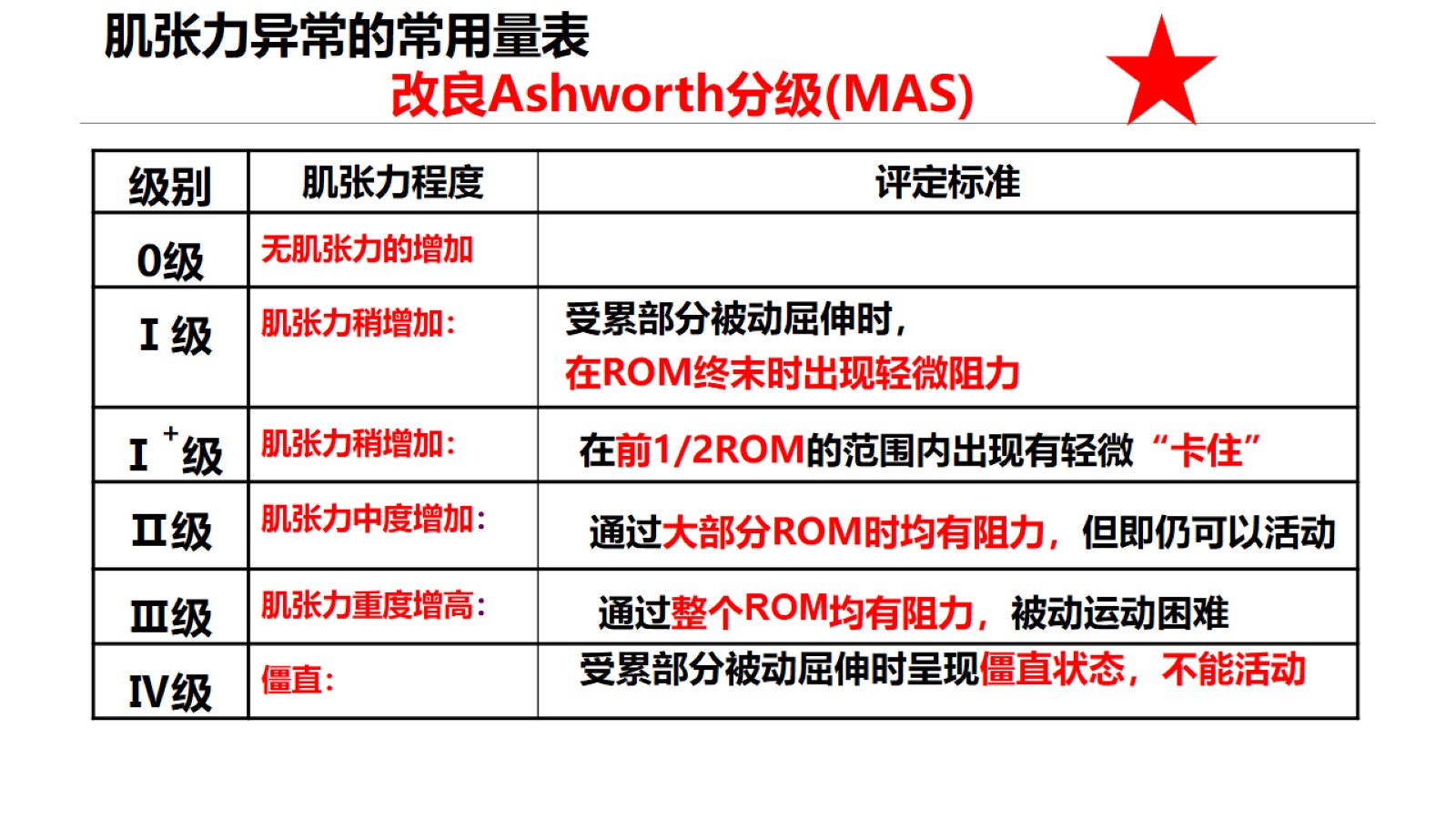 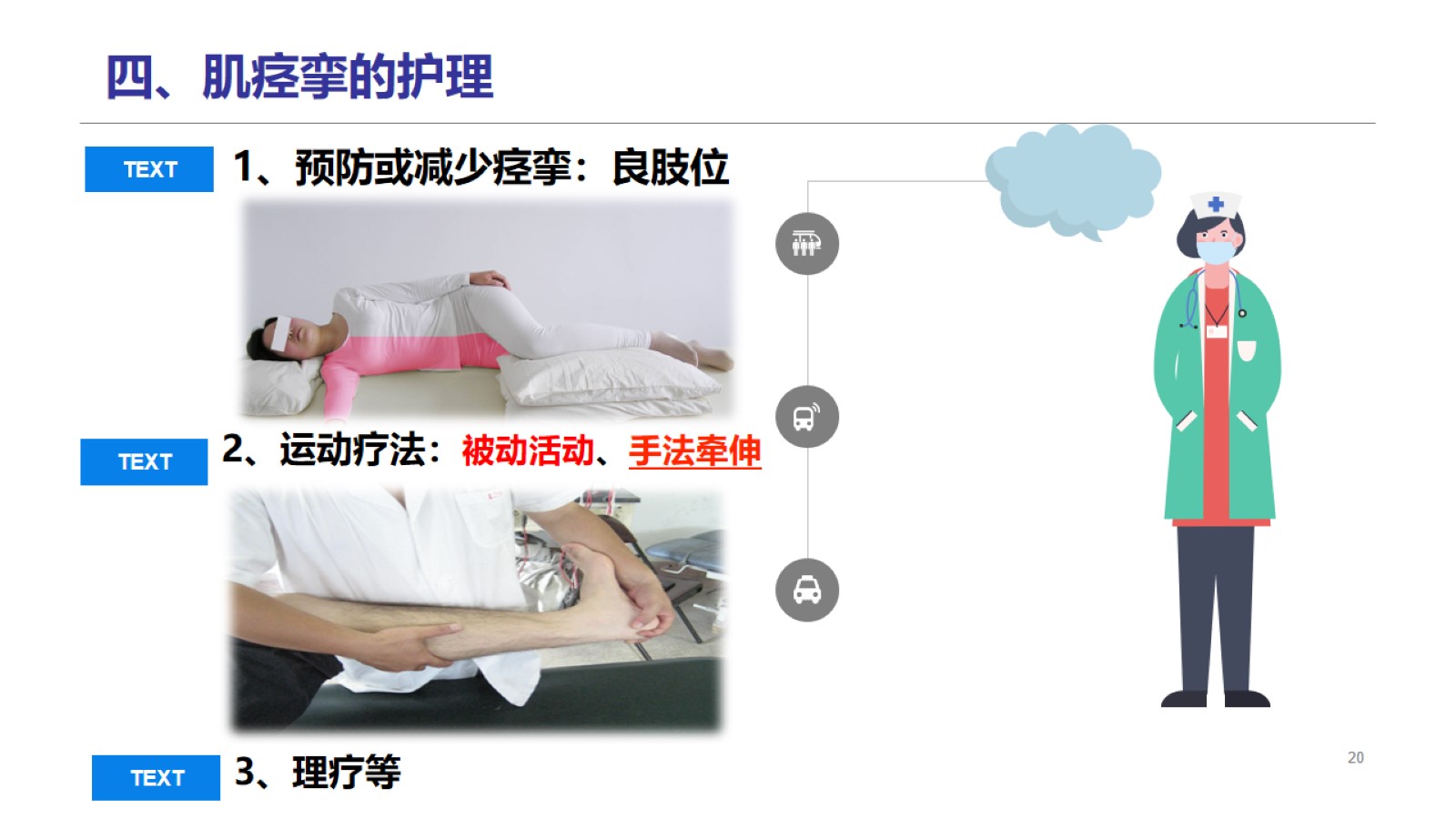 四、肌痉挛的护理
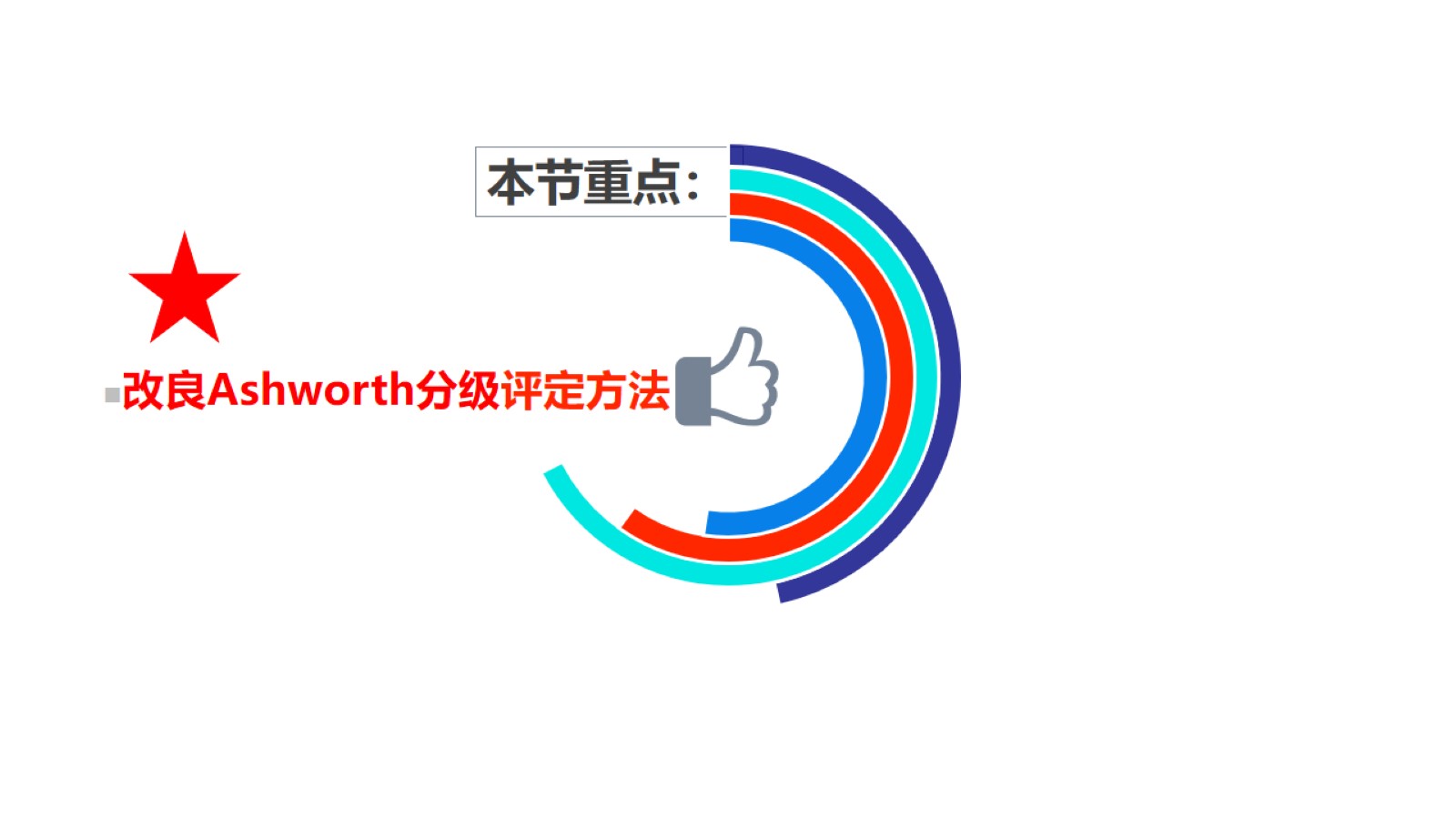 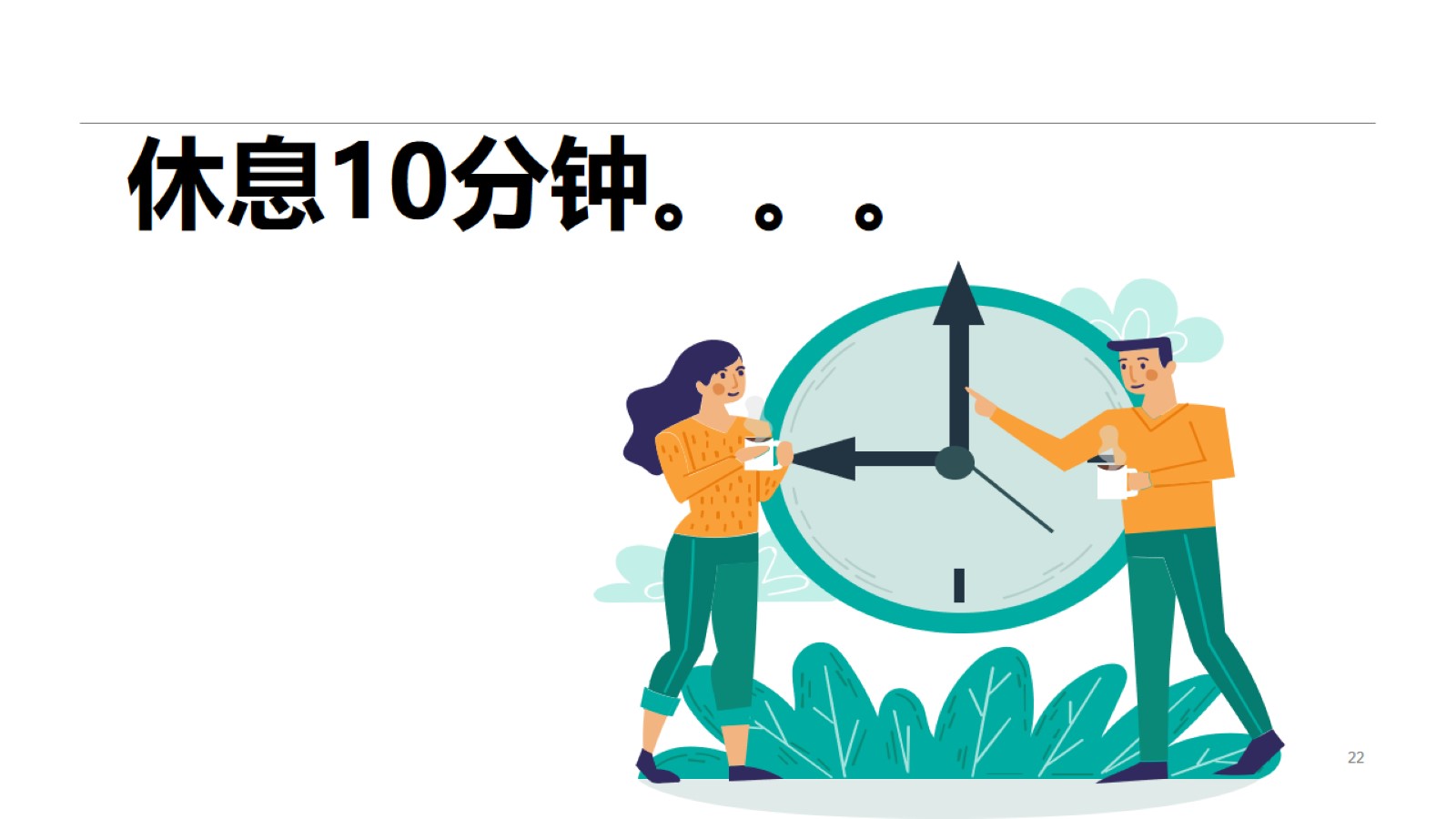 休息10分钟。。。
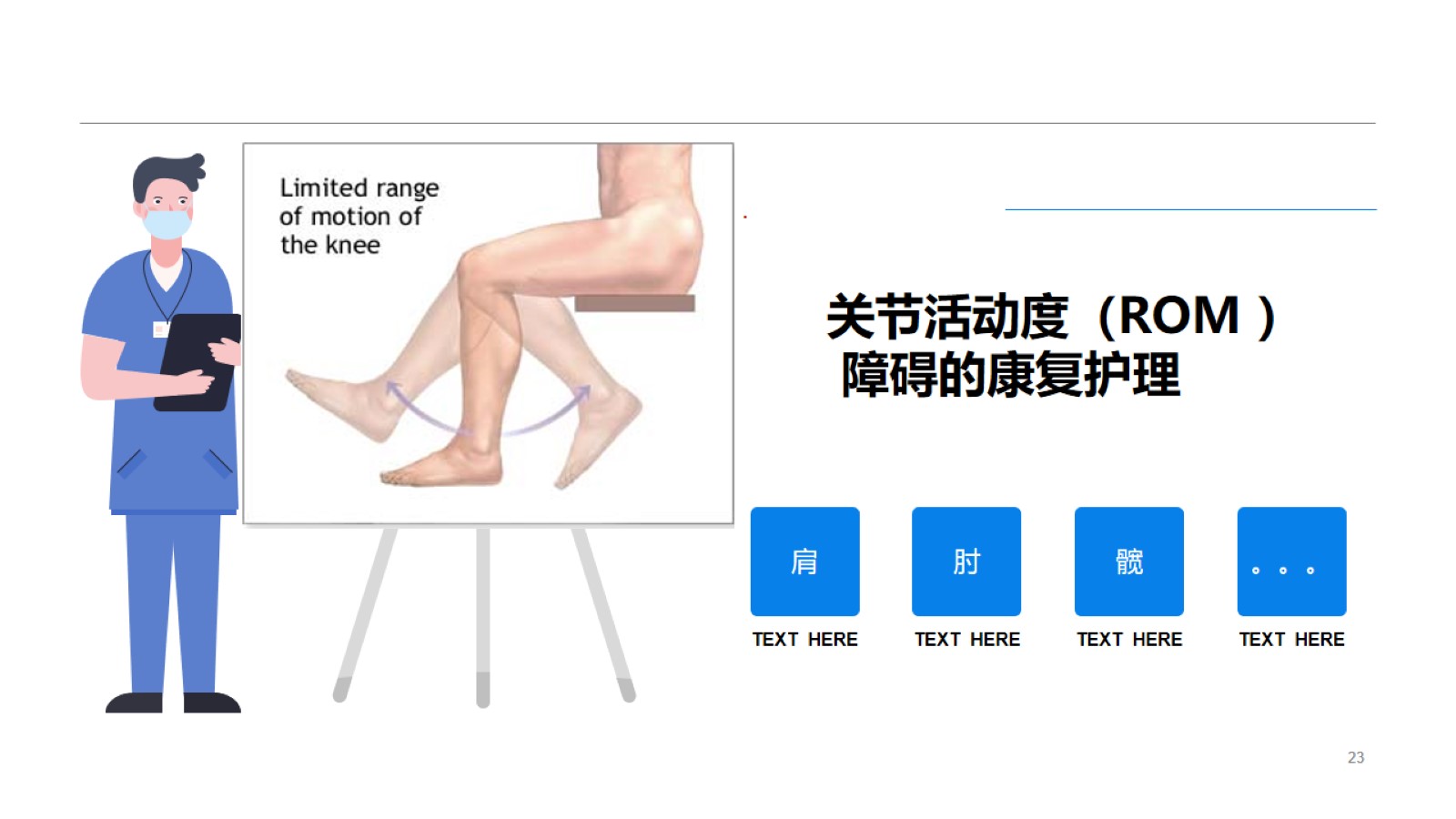 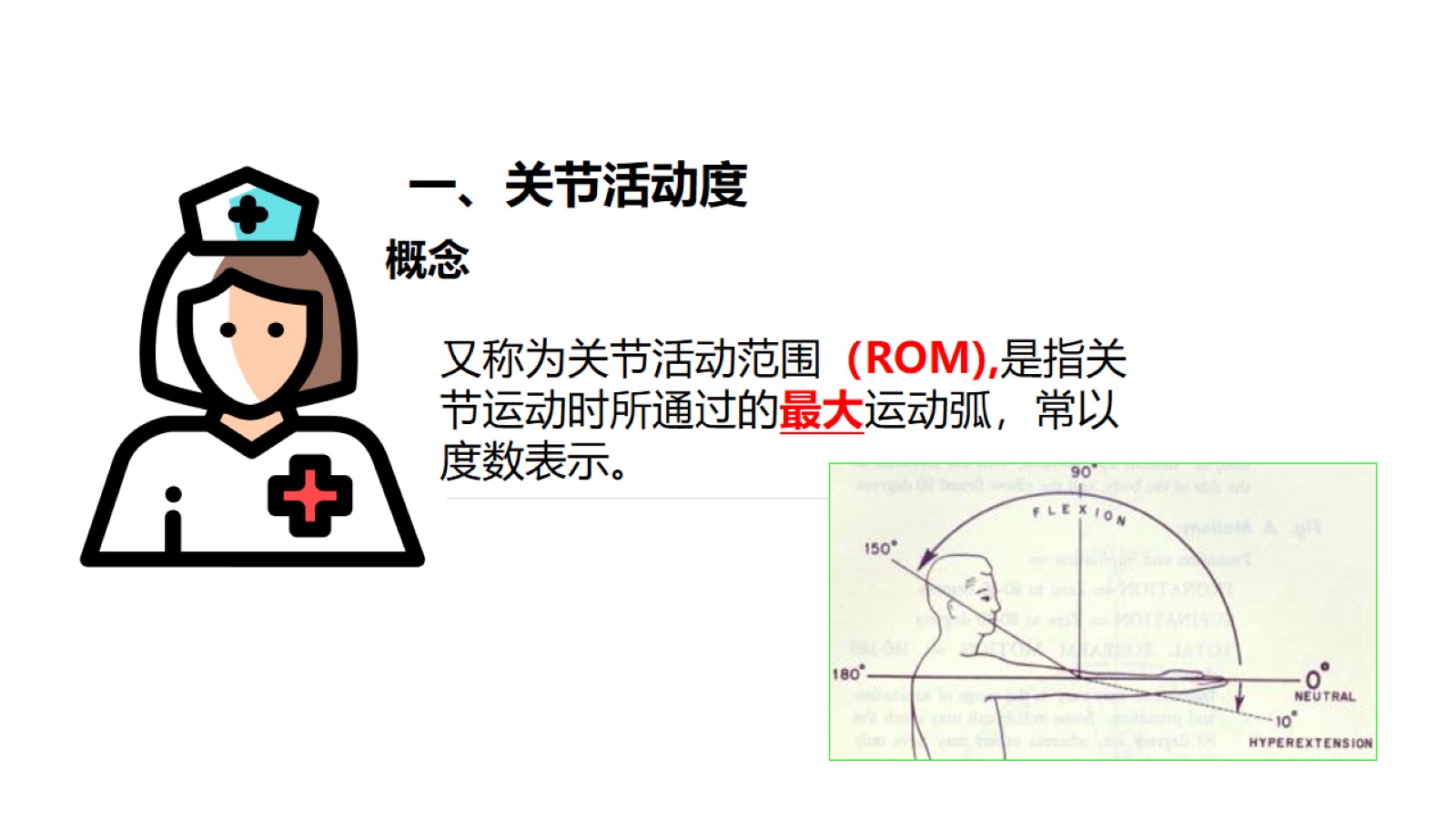 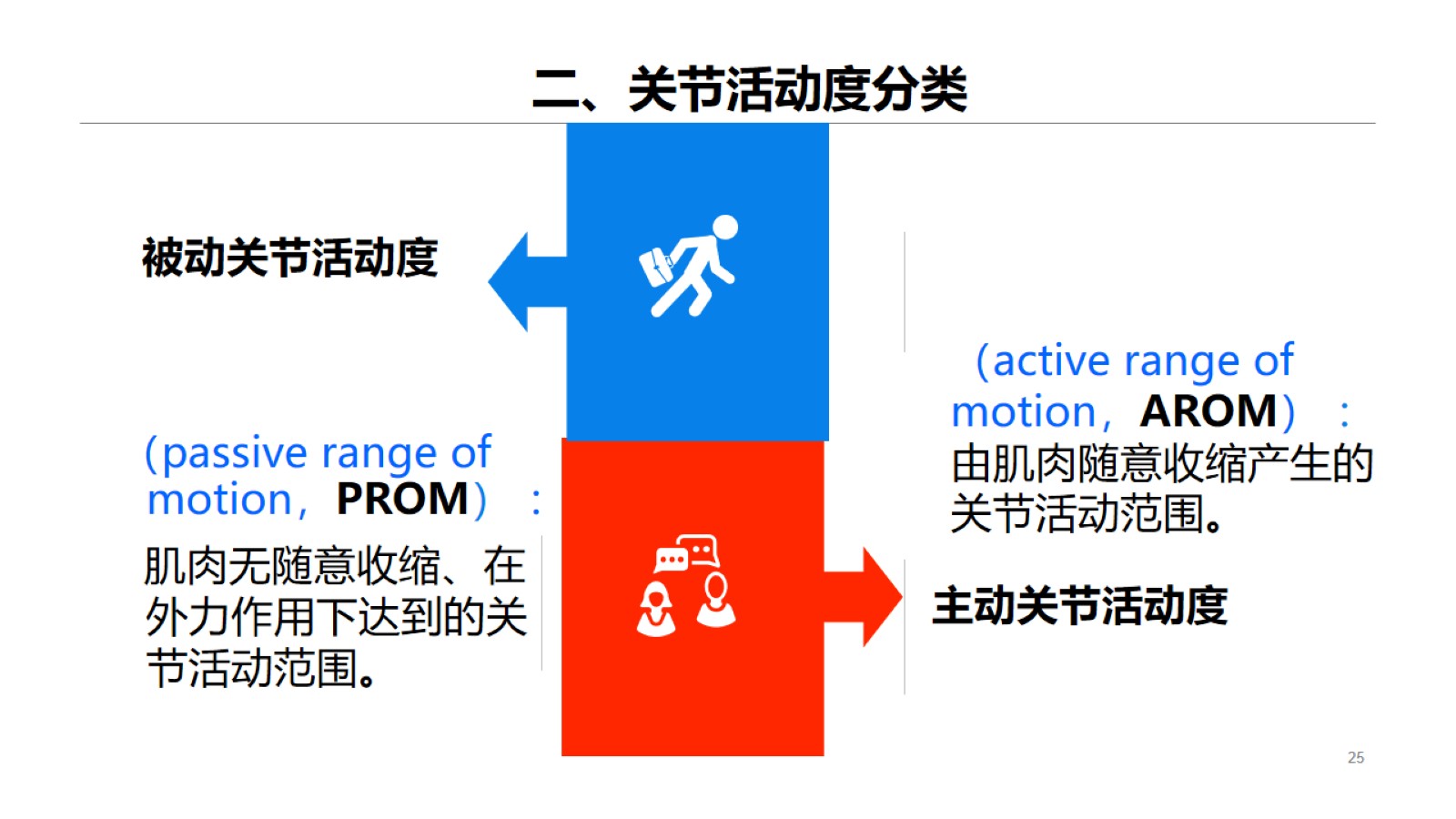 二、关节活动度分类
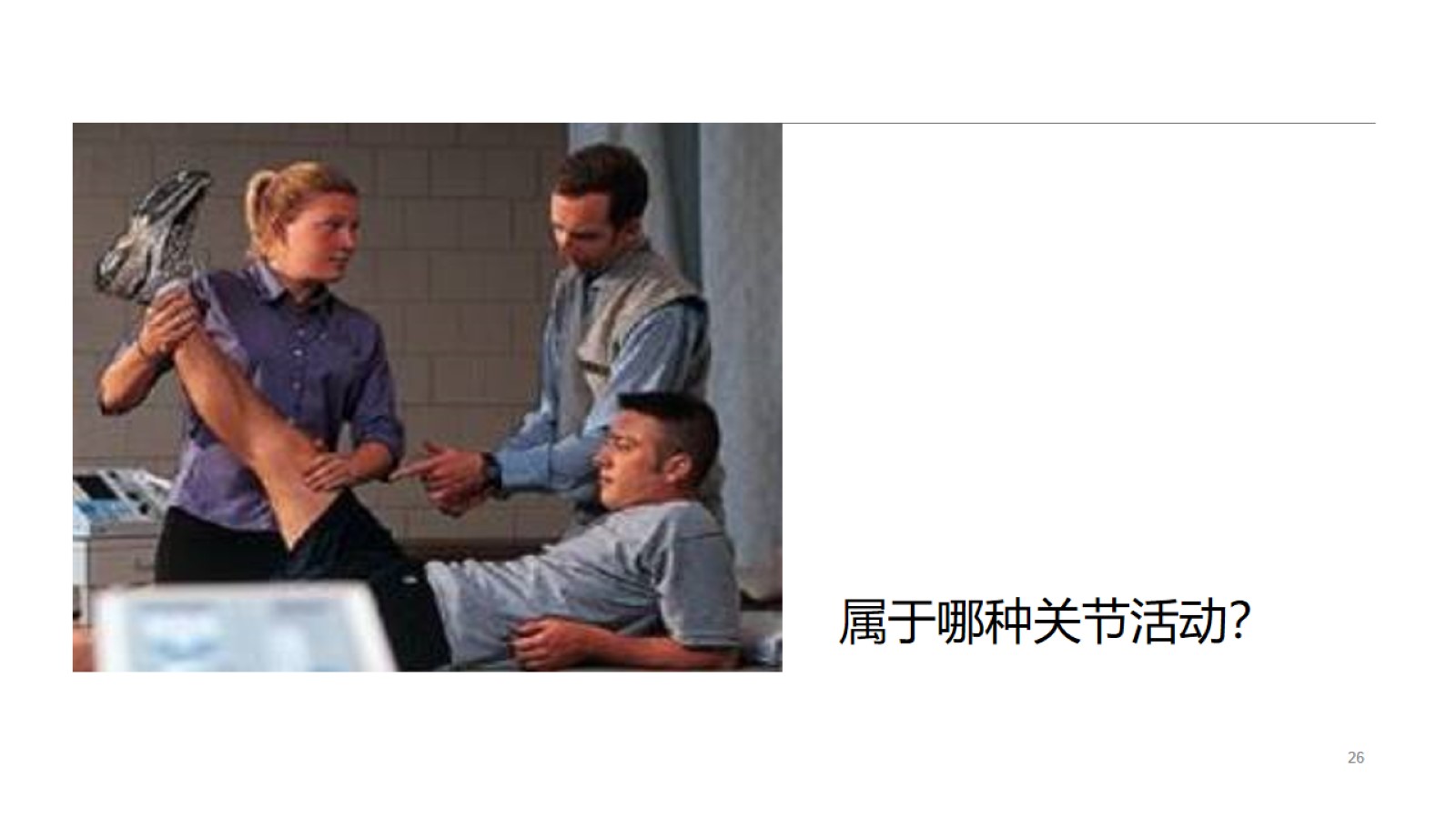 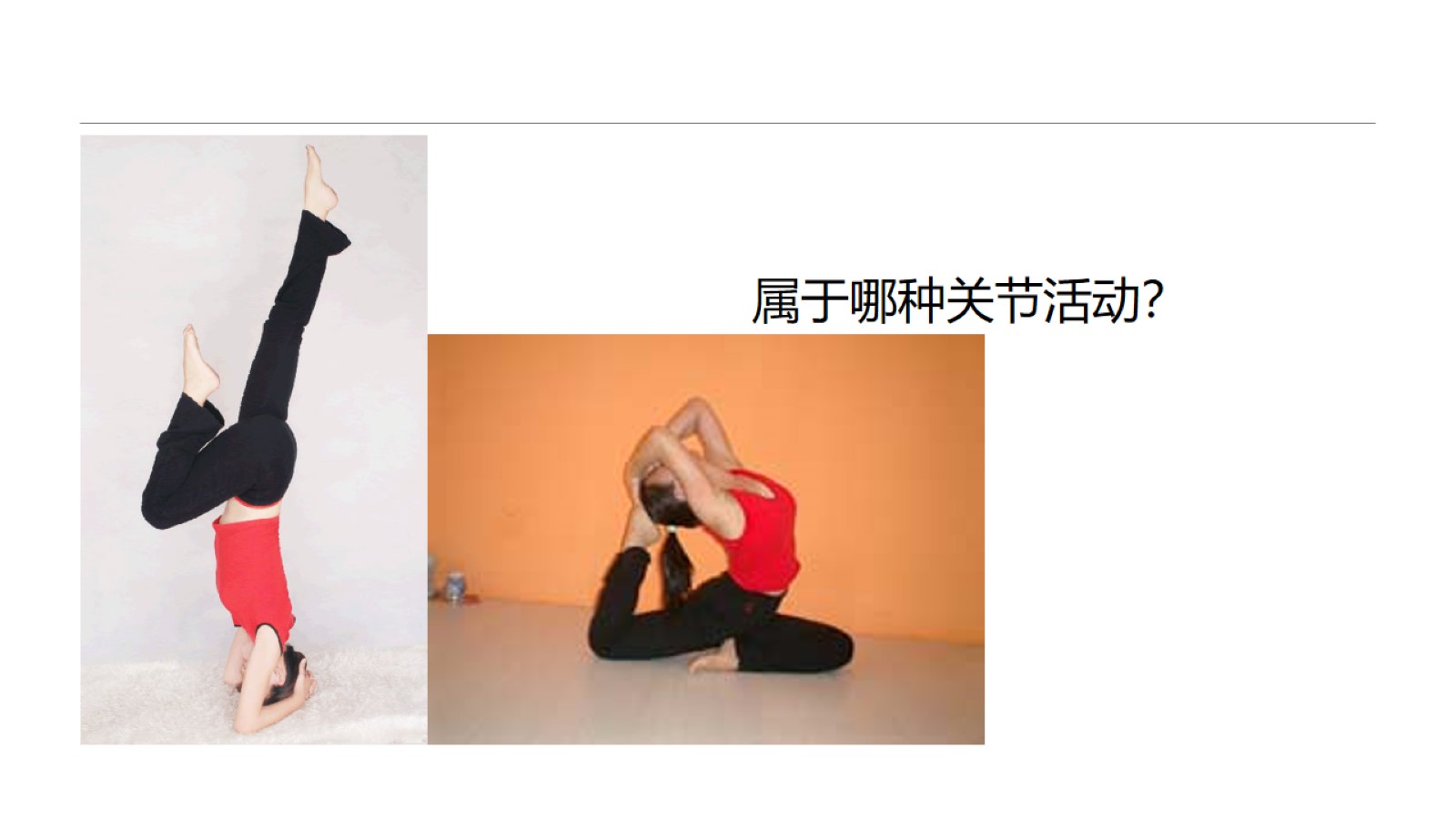 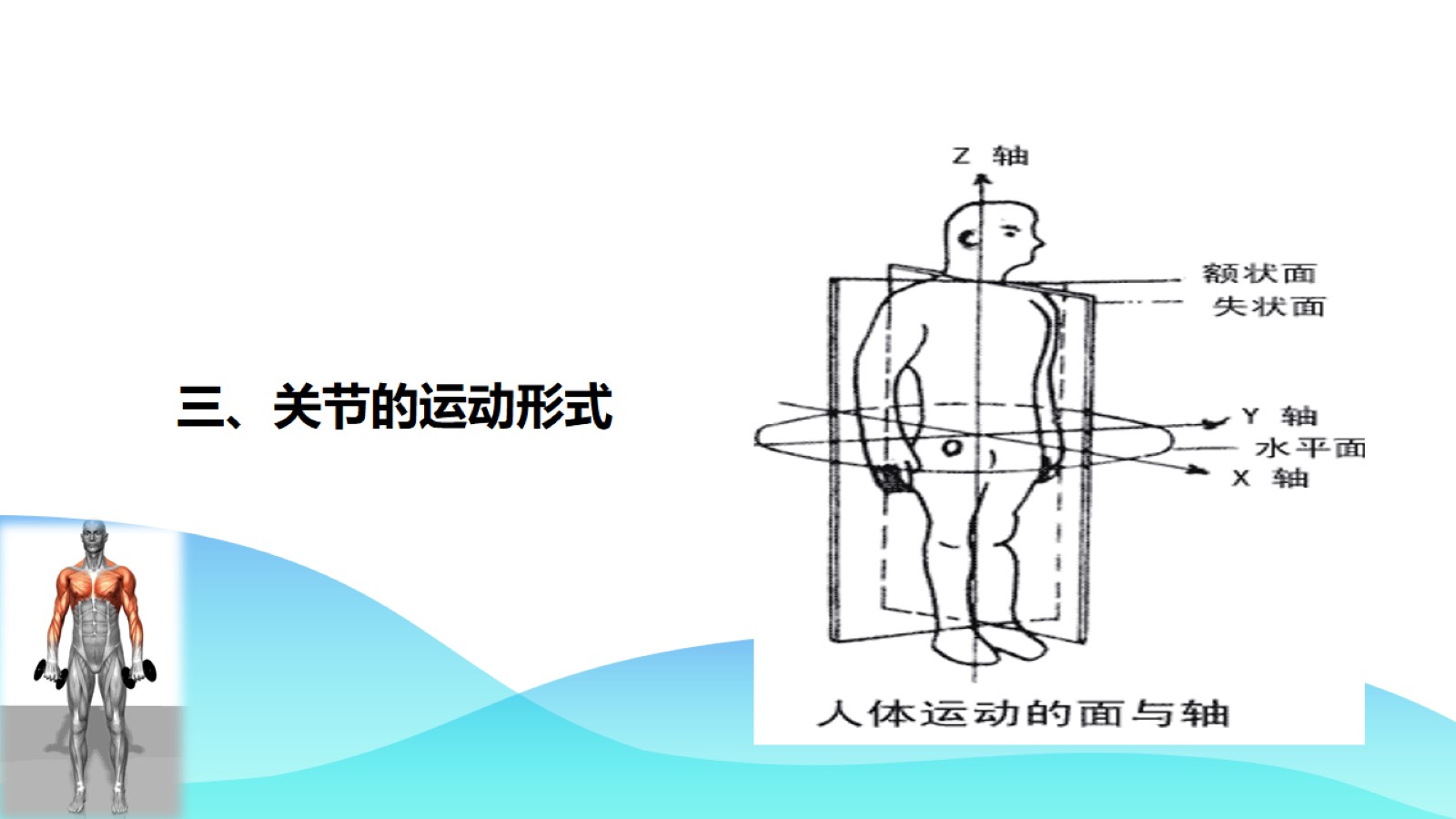 三、关节的运动形式
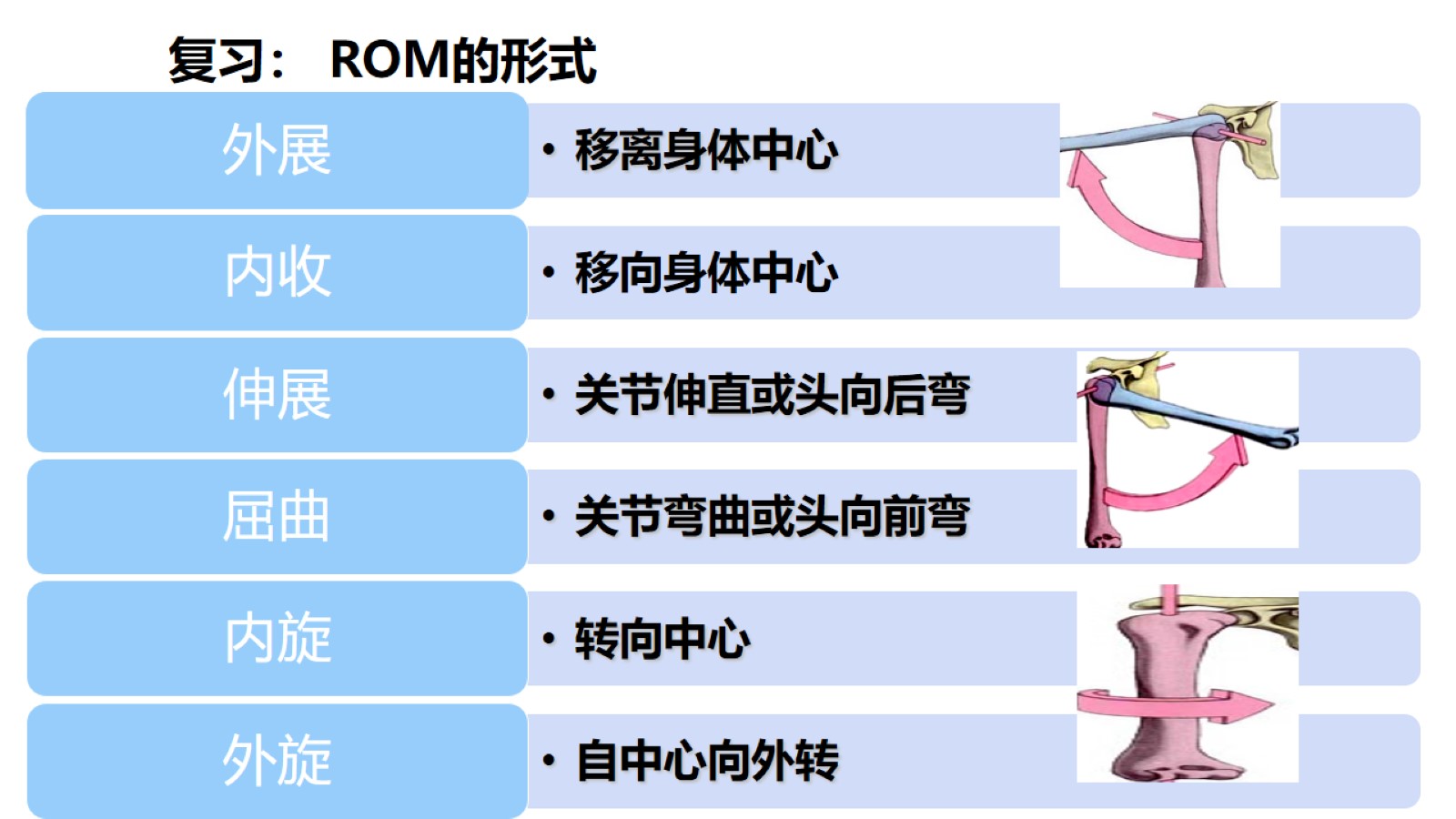 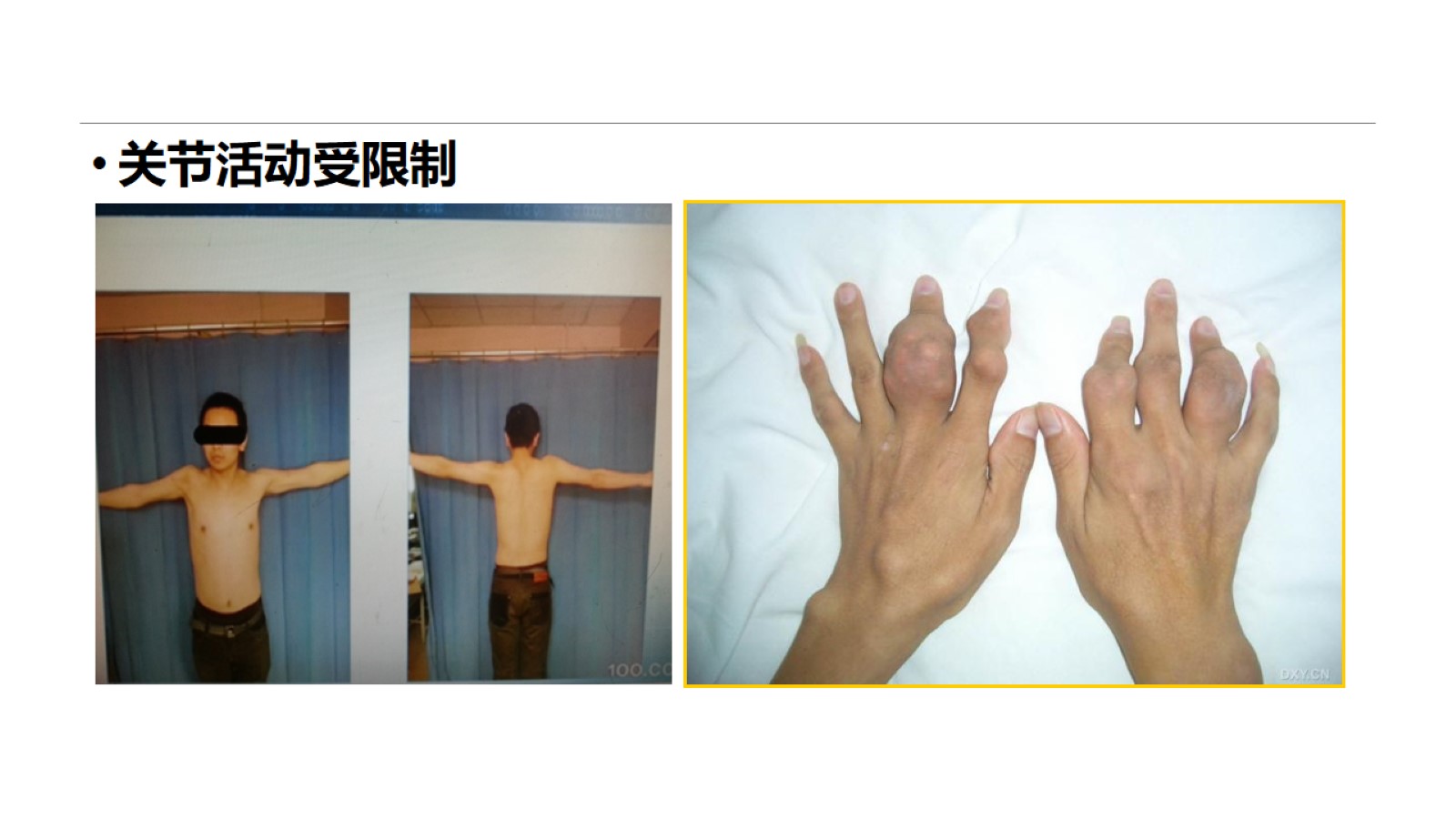 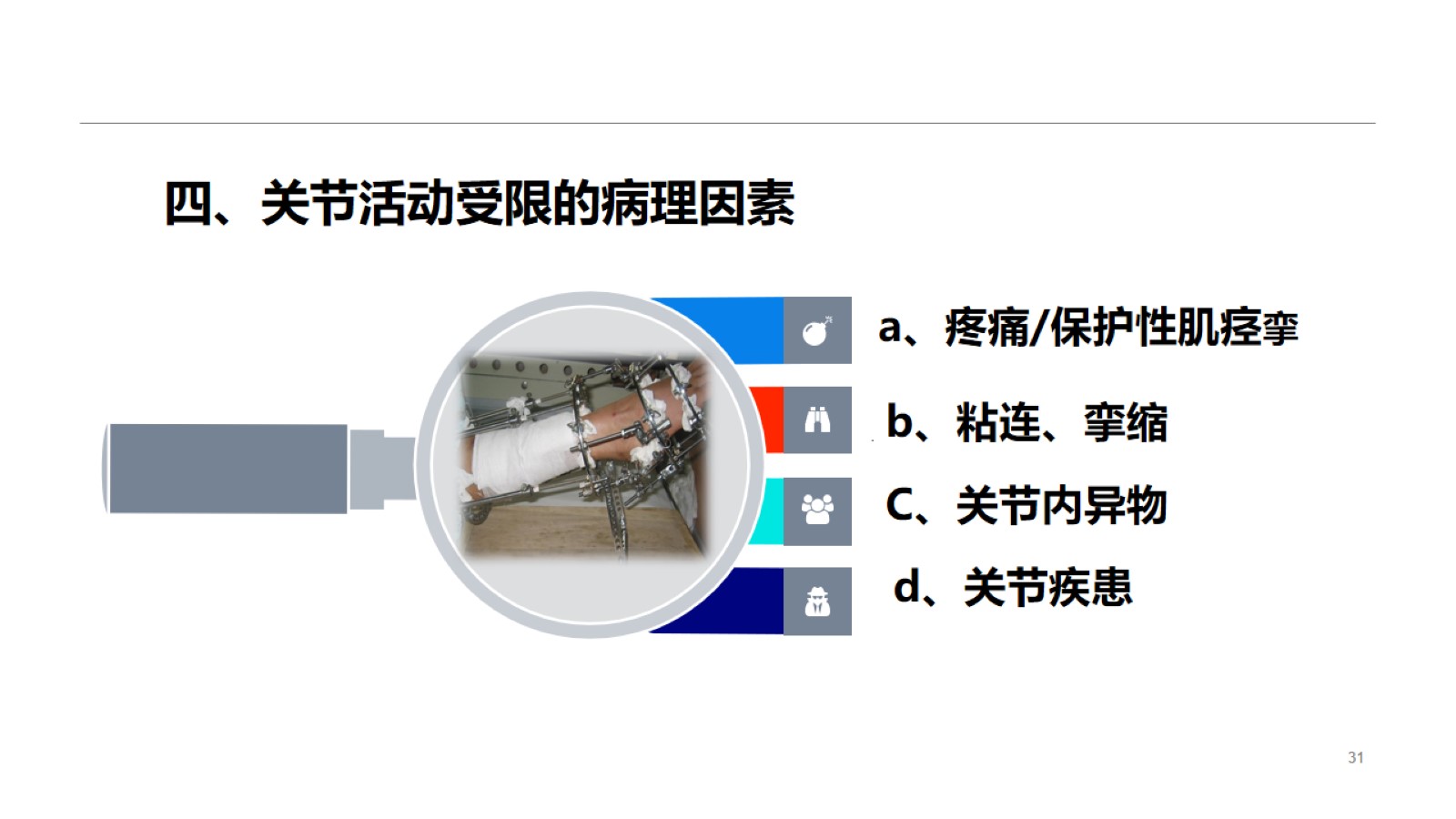 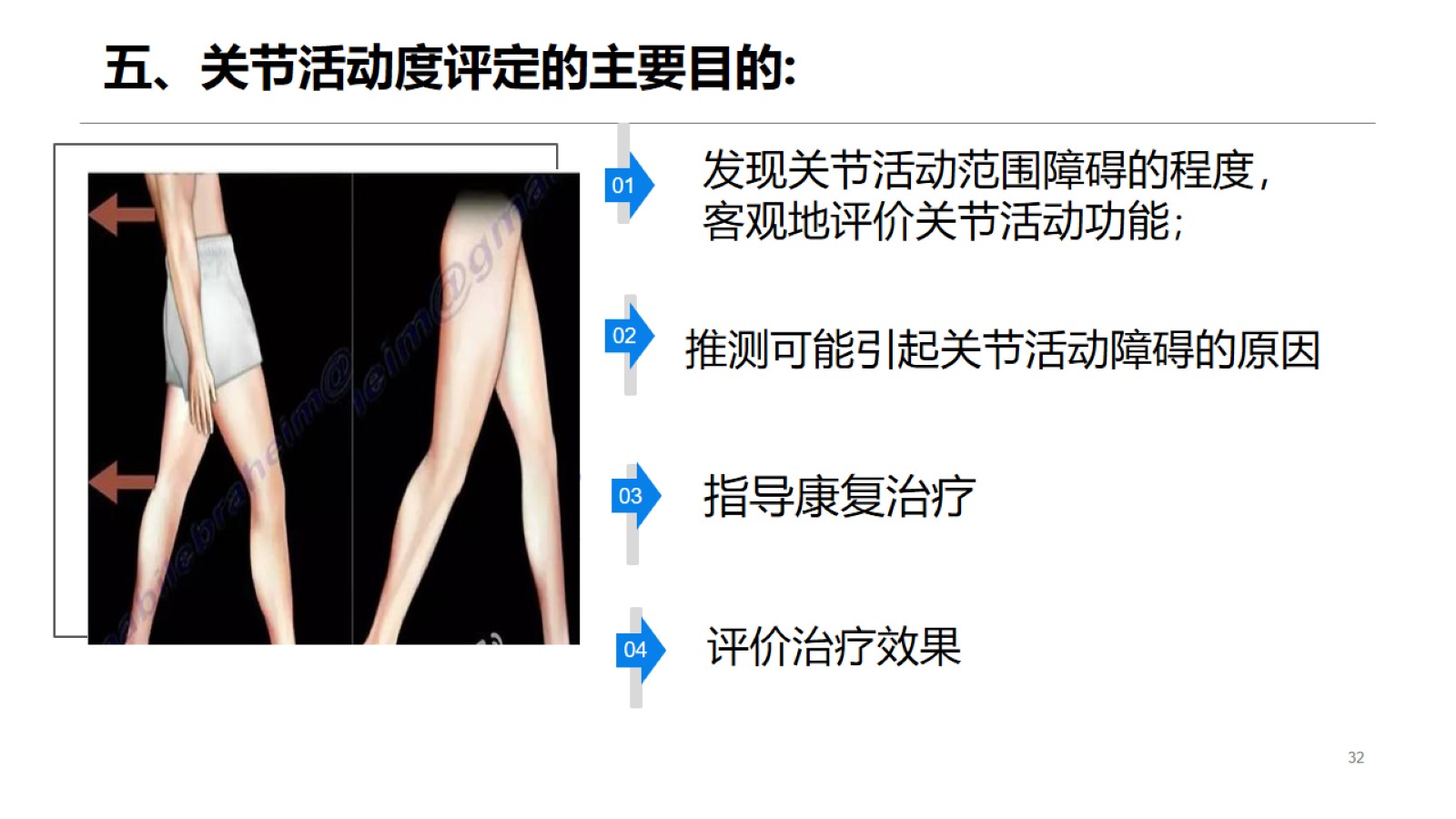 五、关节活动度评定的主要目的:
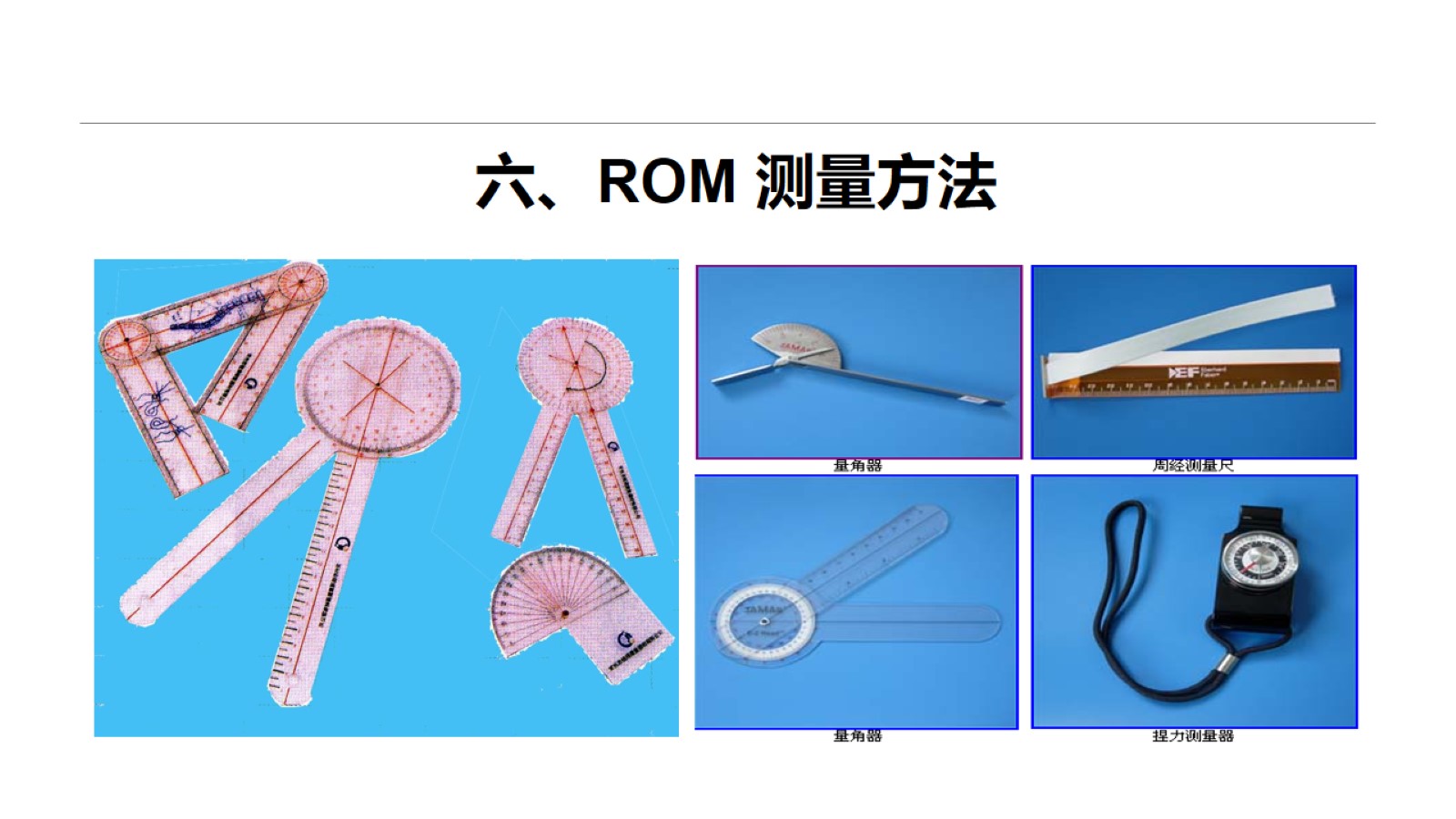 六、ROM 测量方法
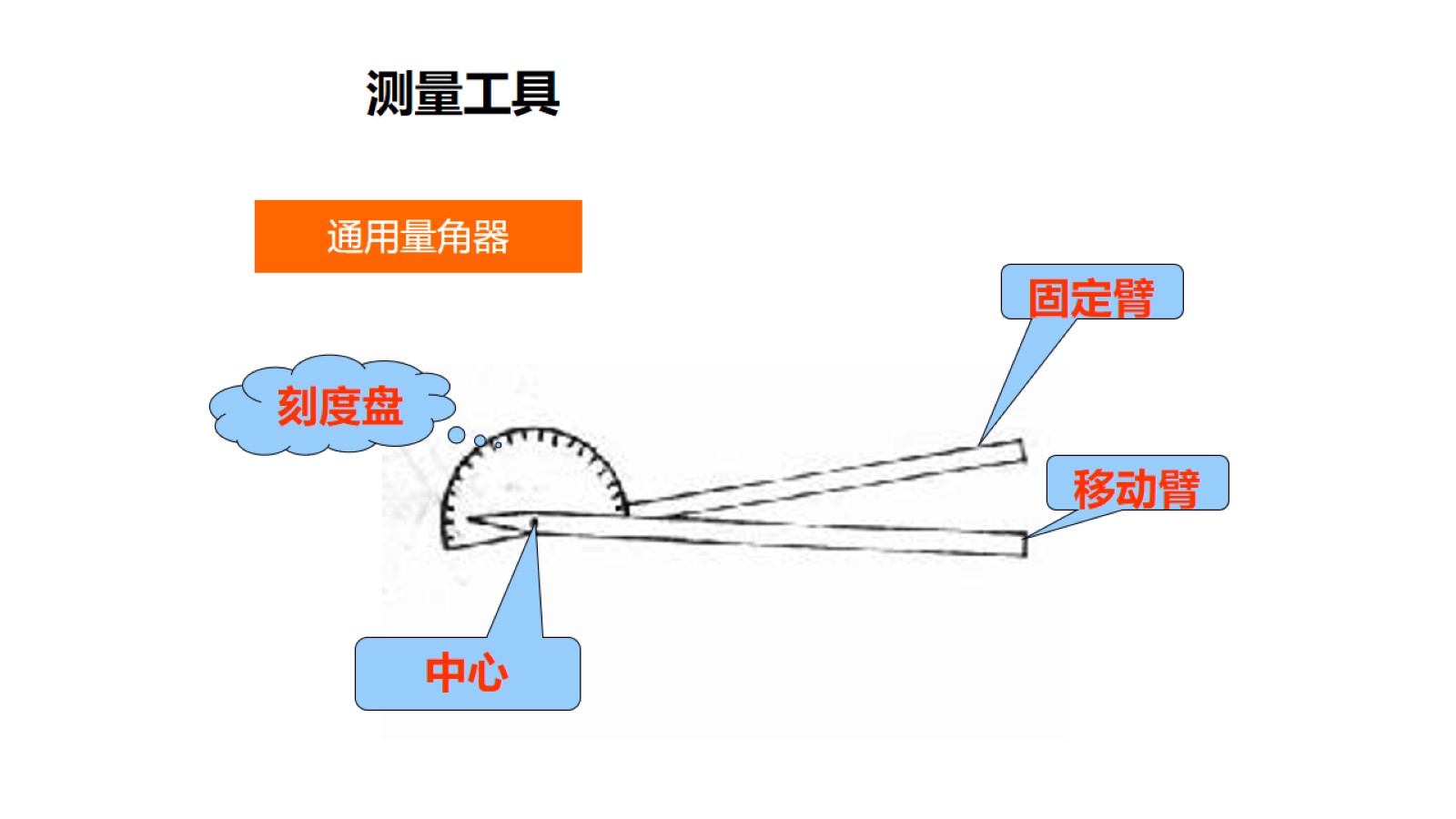 测量工具
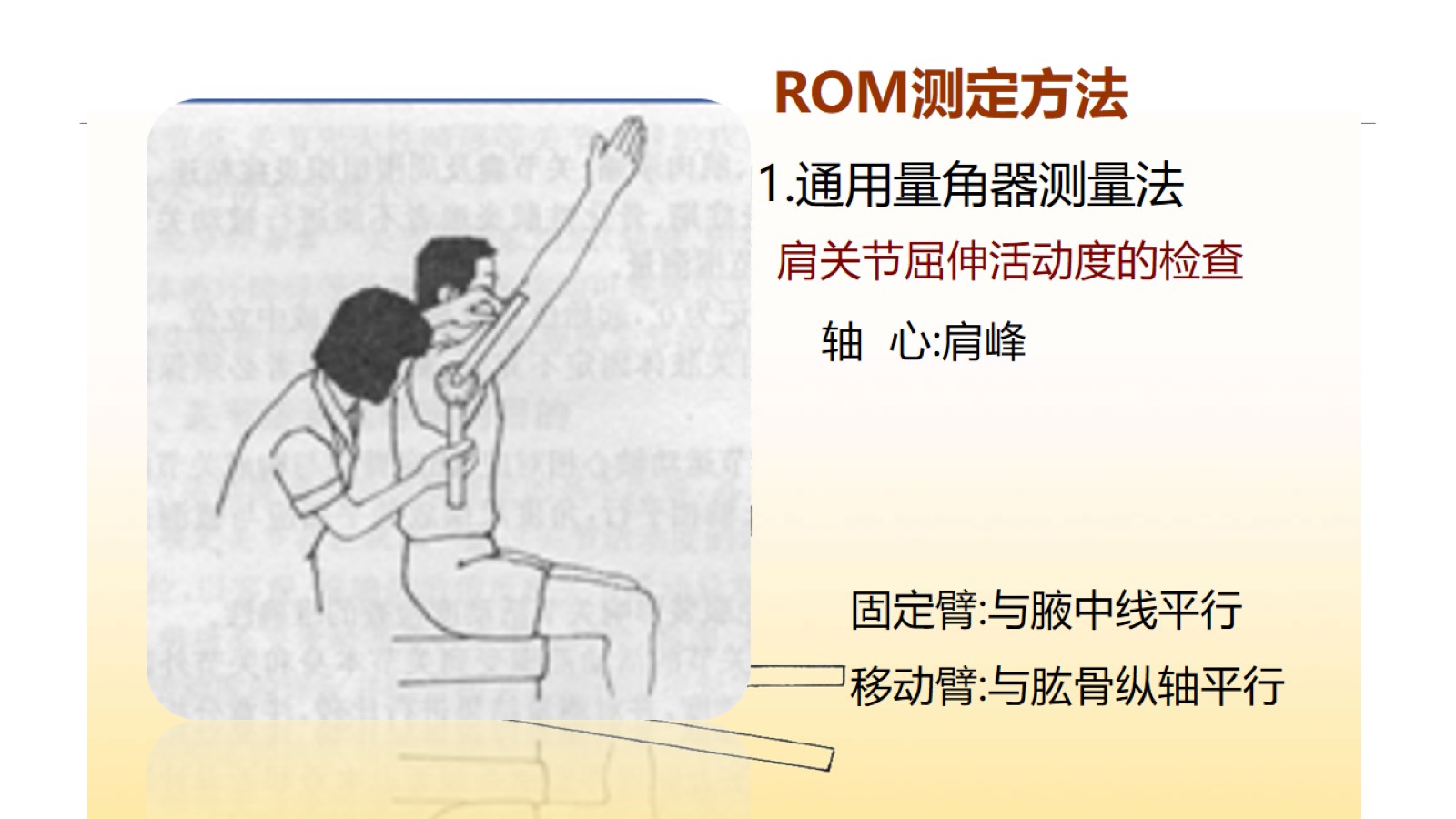 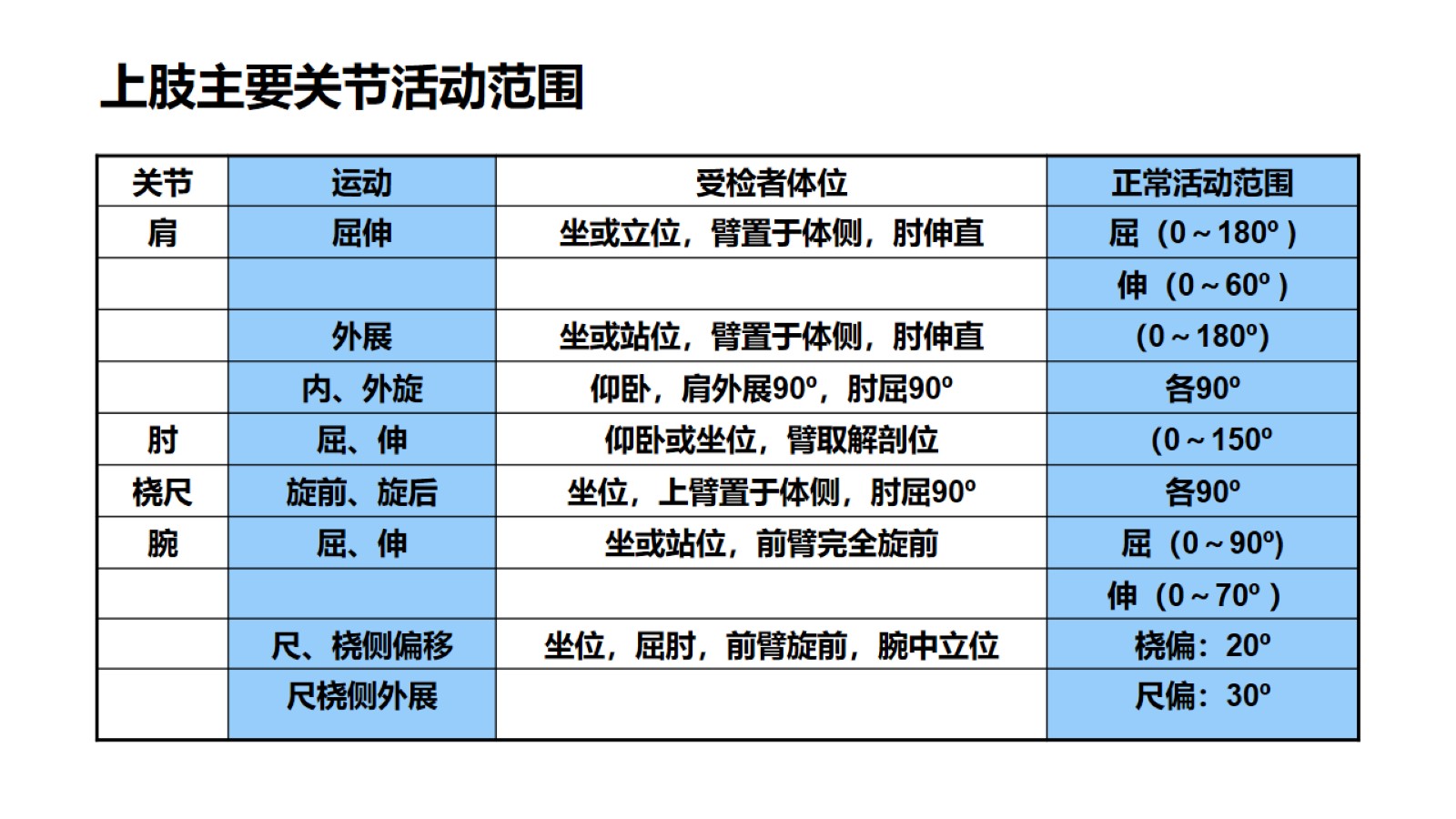 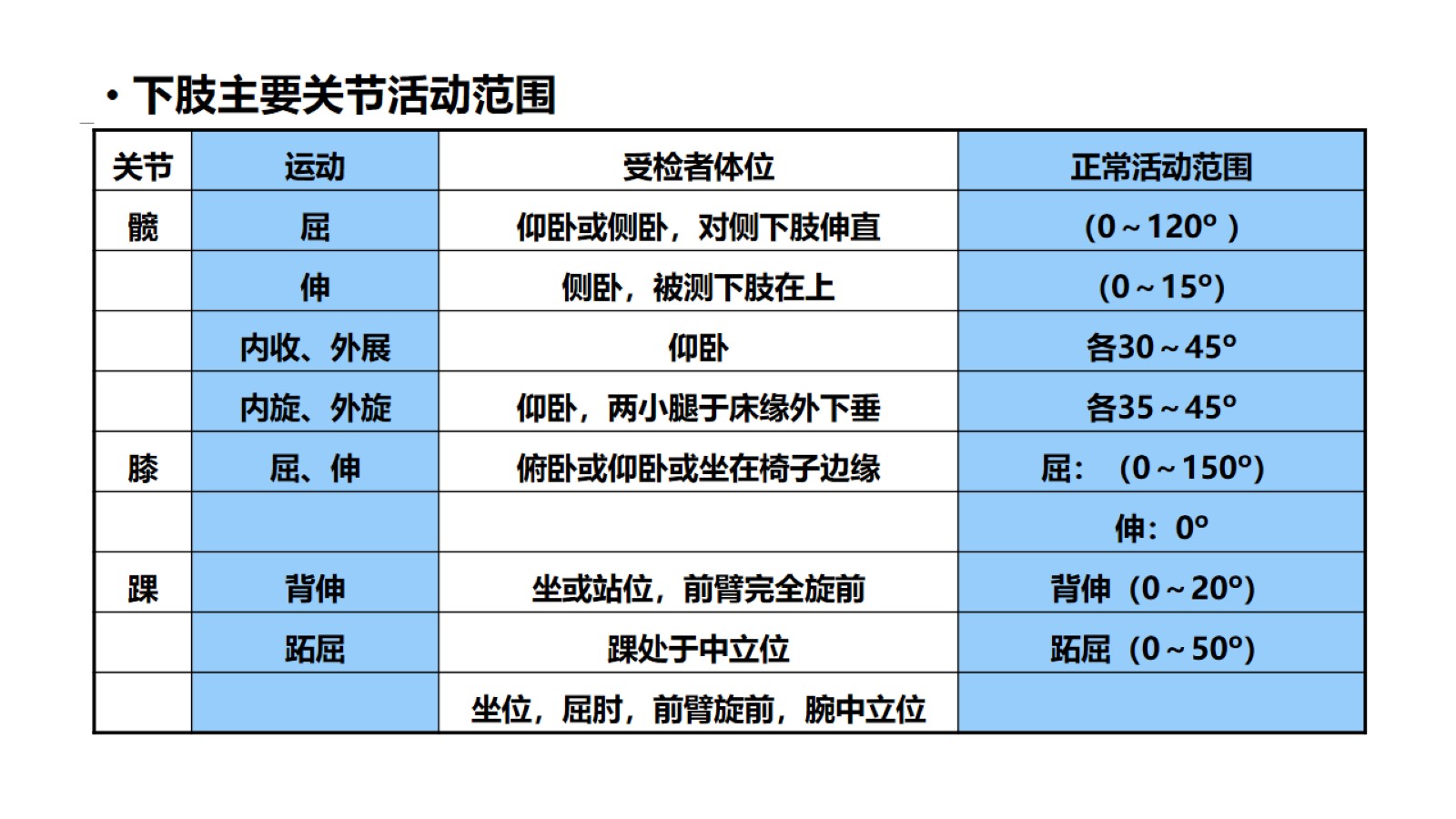 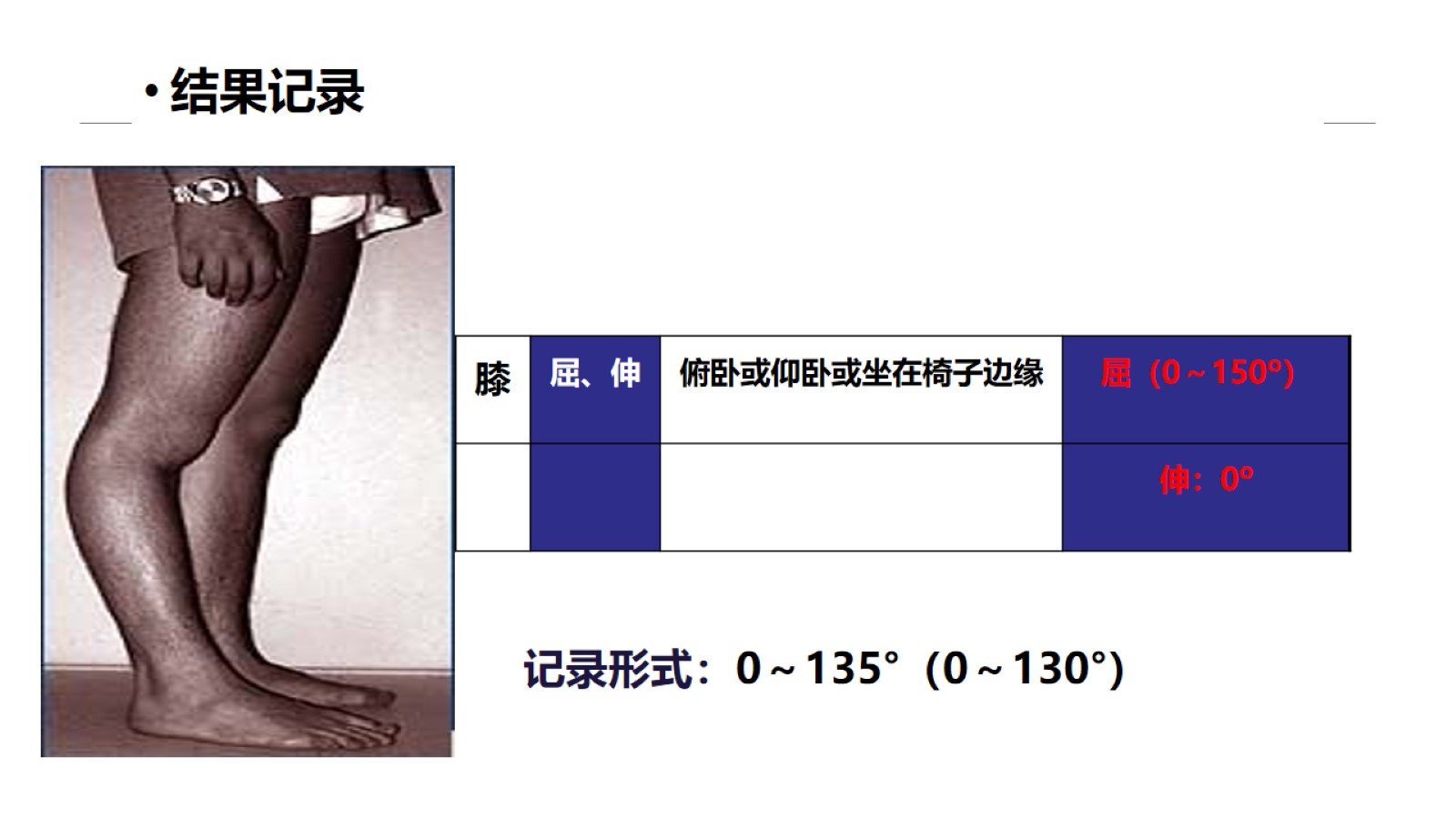 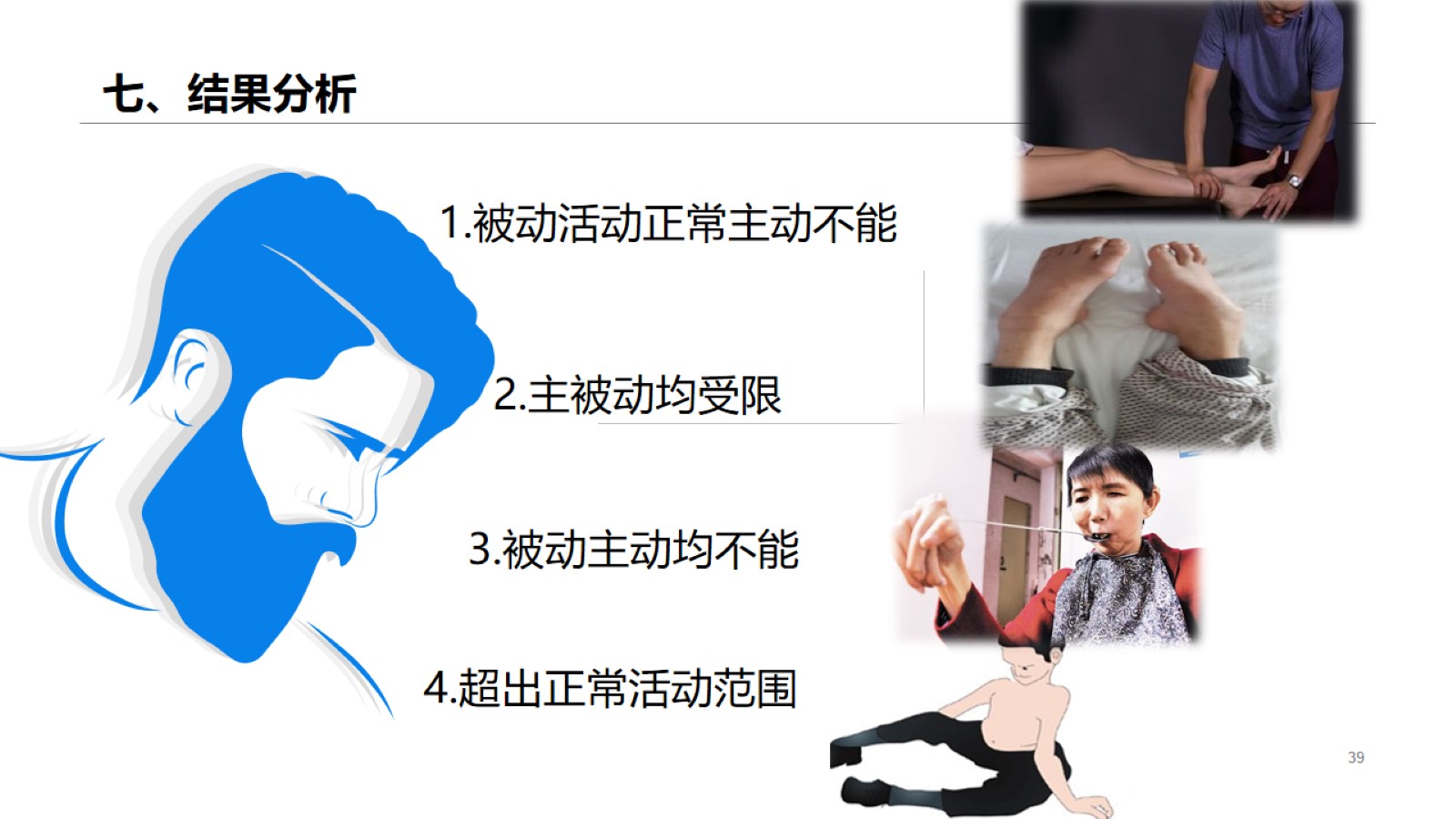 七、结果分析
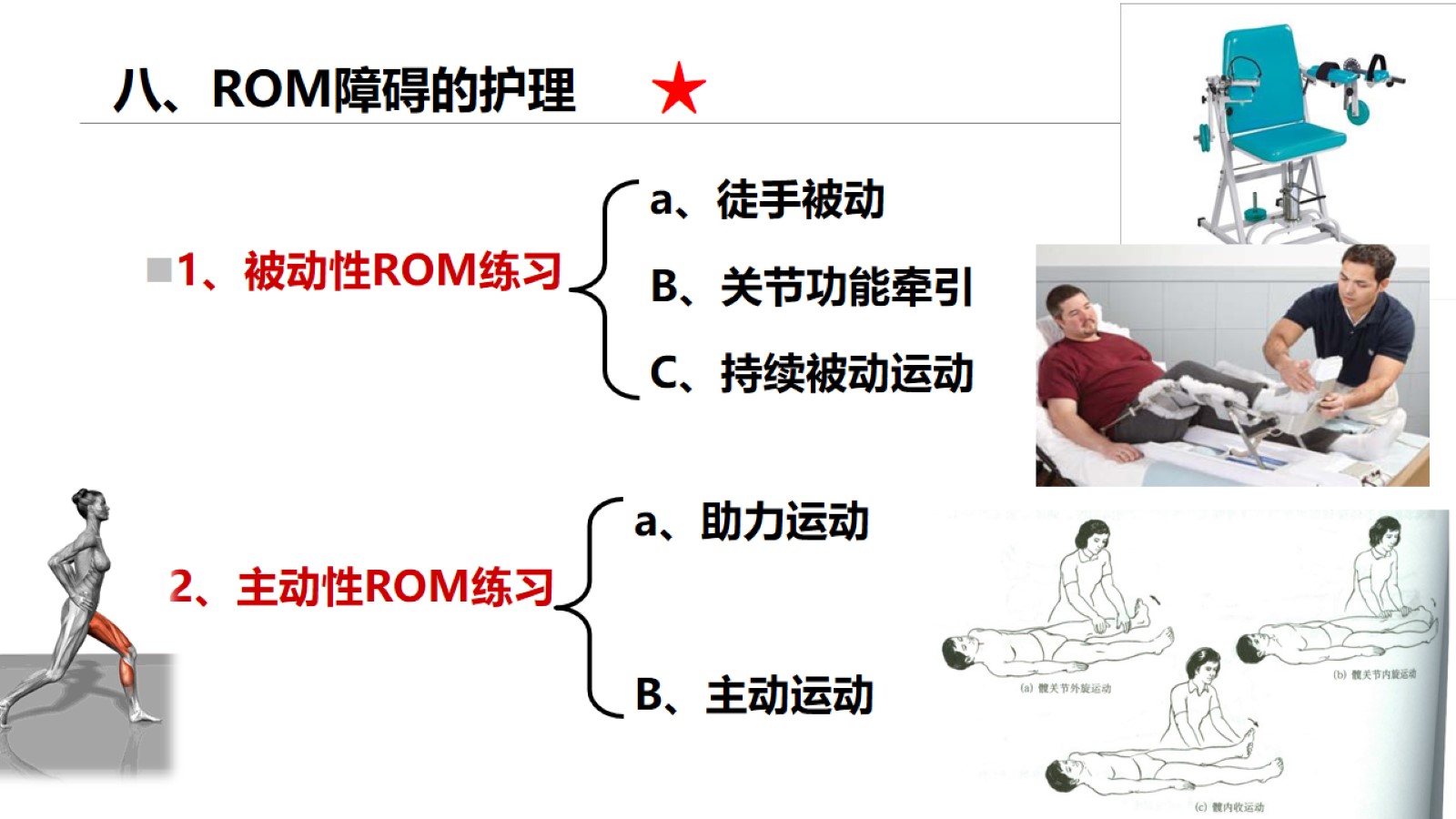 八、ROM障碍的护理
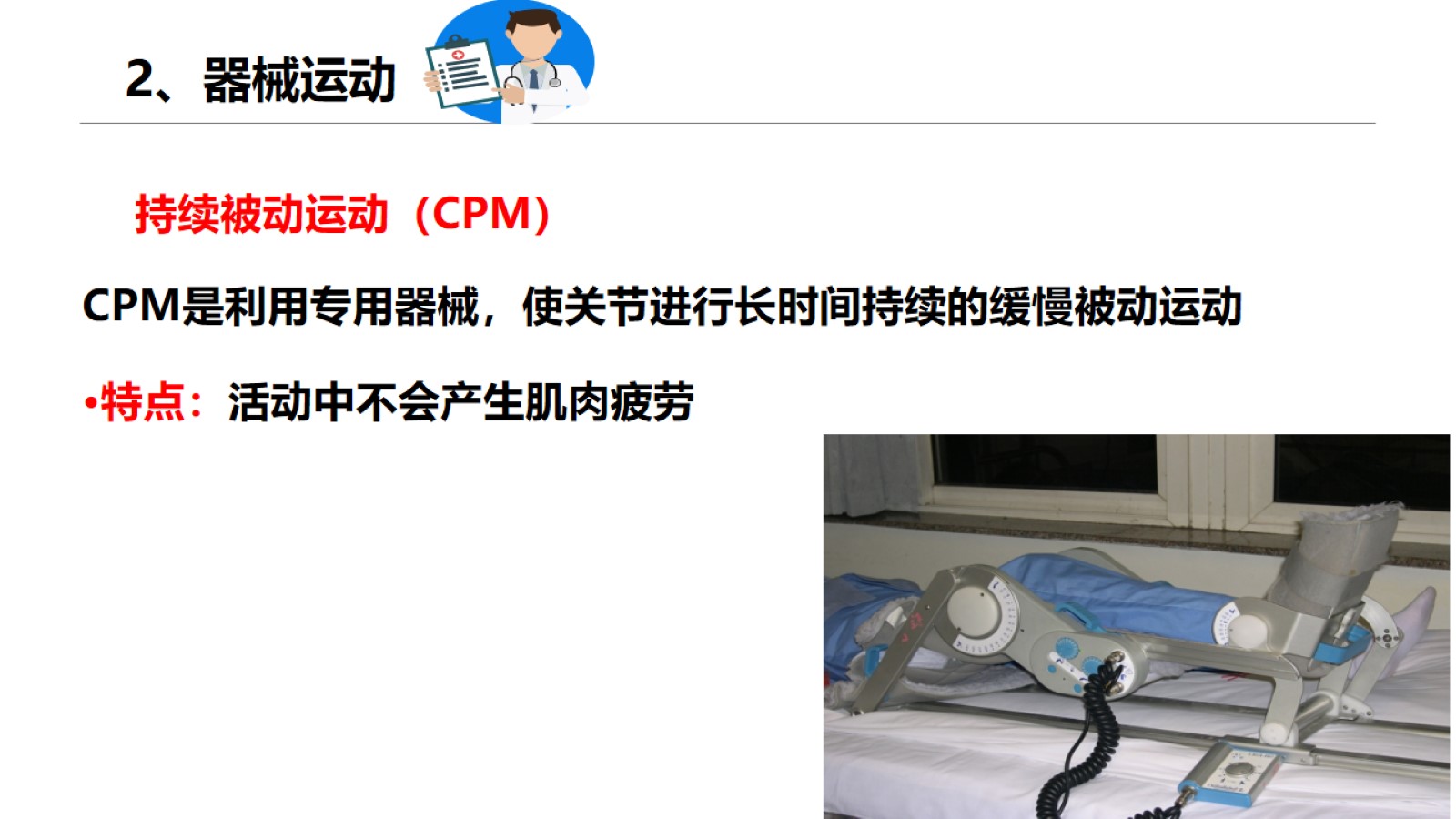 2、器械运动
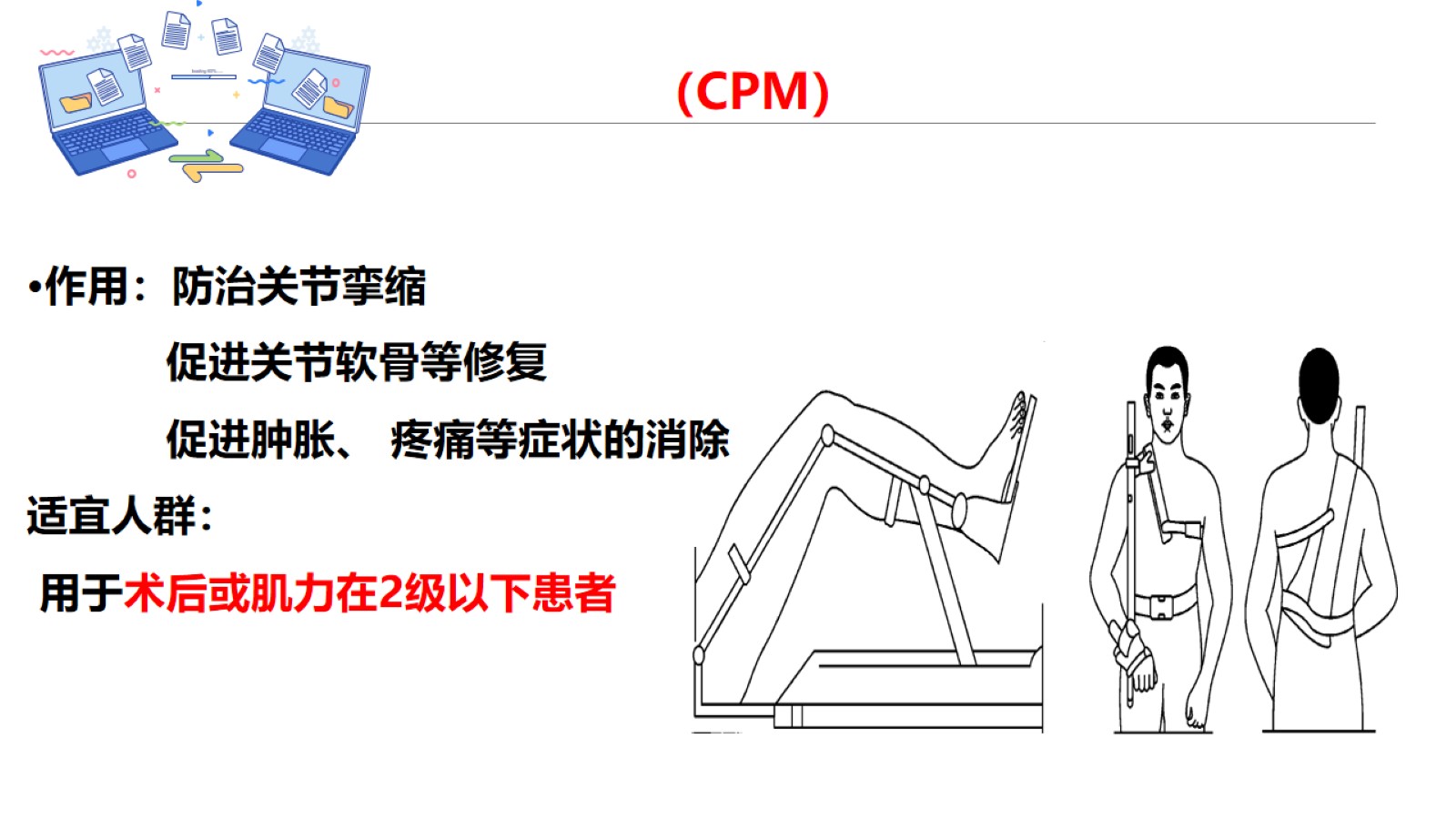 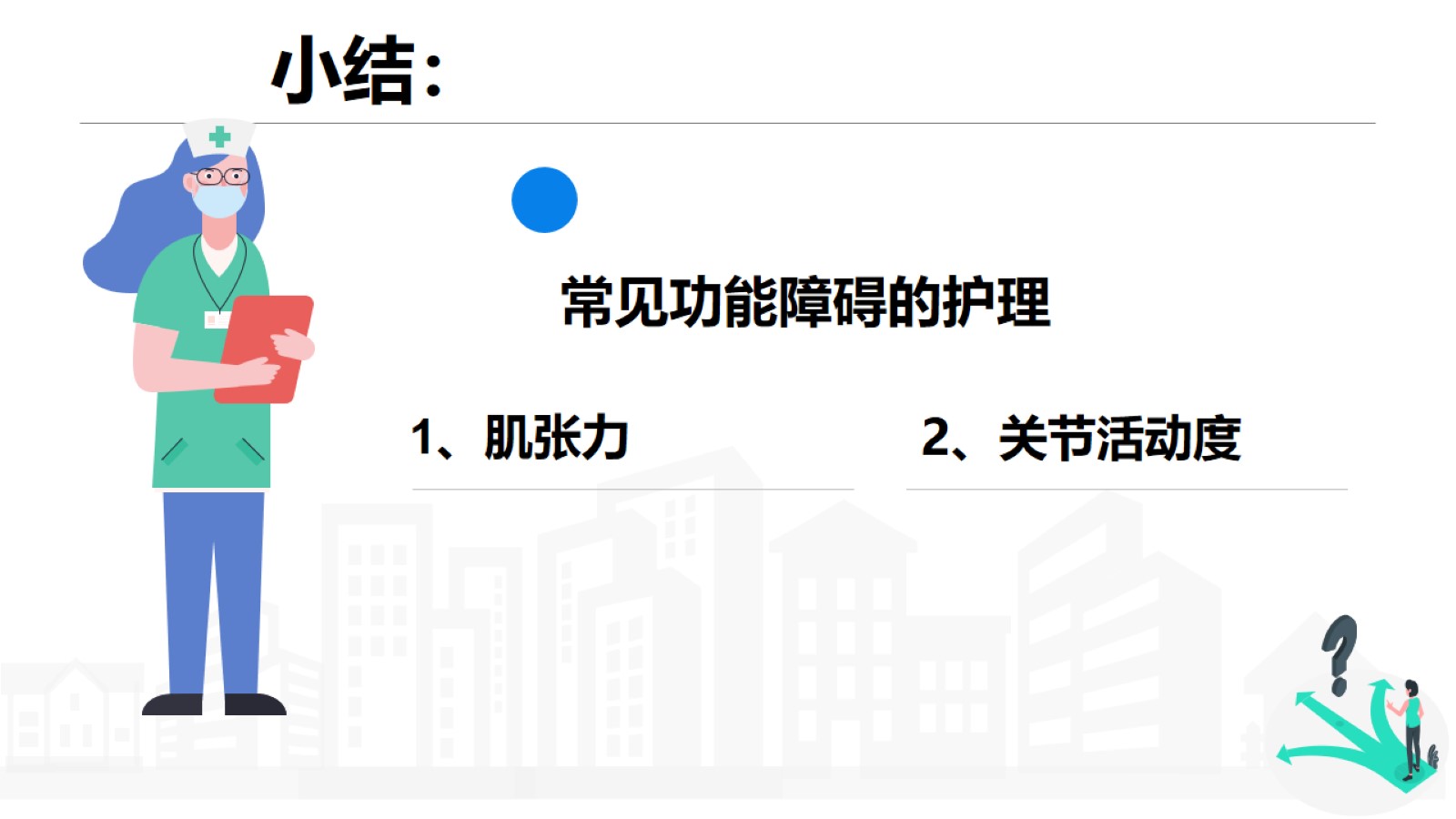 常见功能障碍的护理
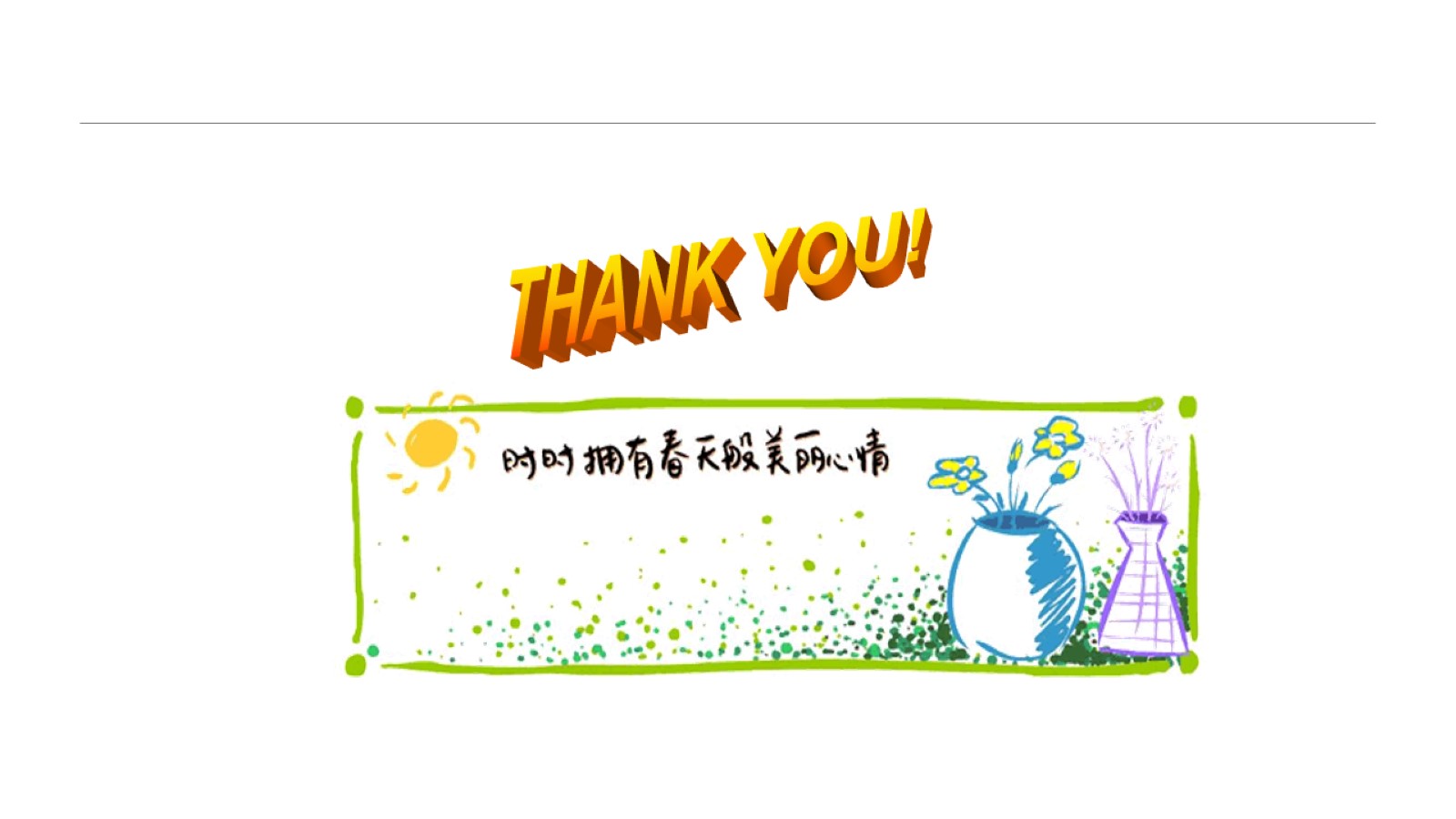